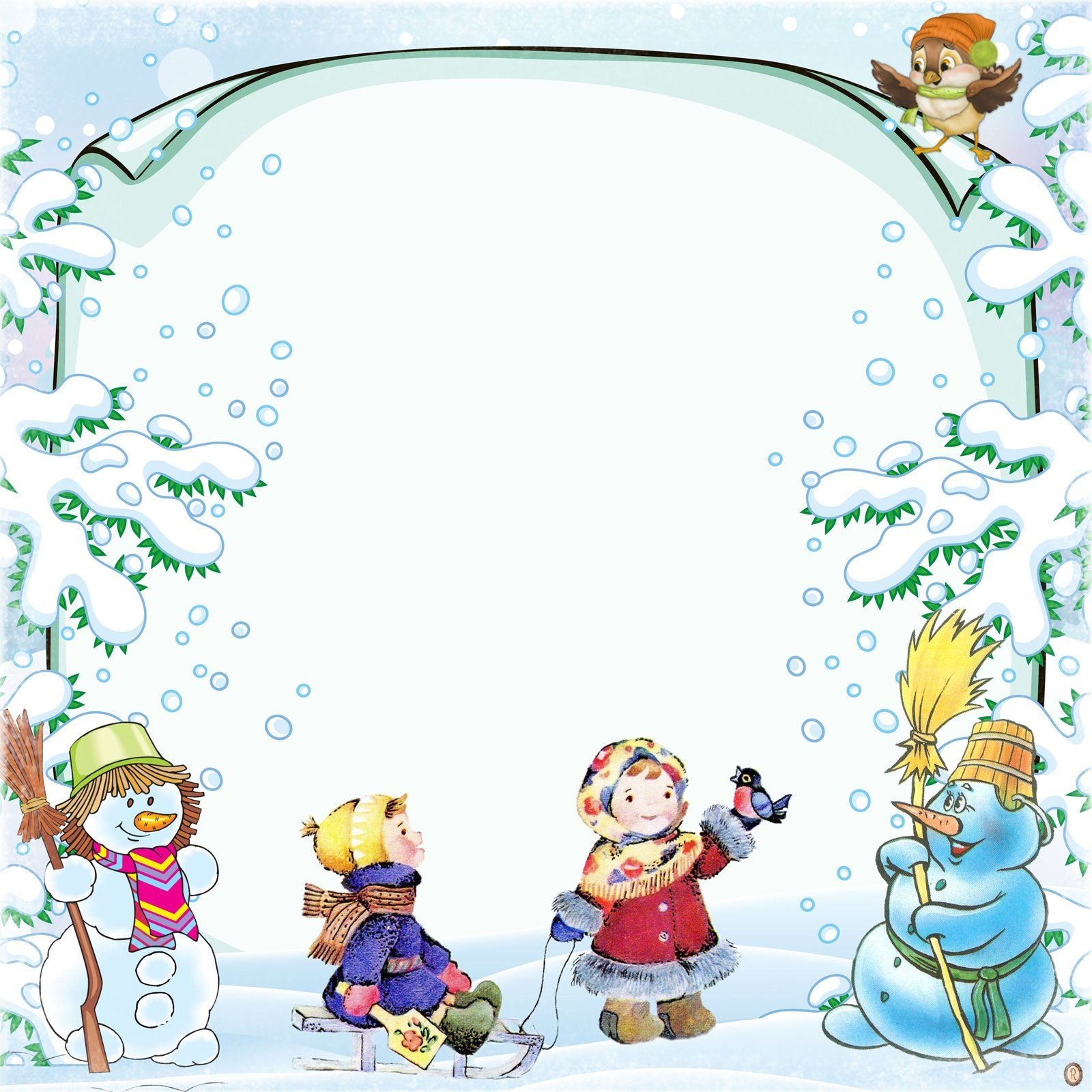 Проект зимней площадки
«Чудесные зимние дни в детском саду»
«Зима в детском саду»
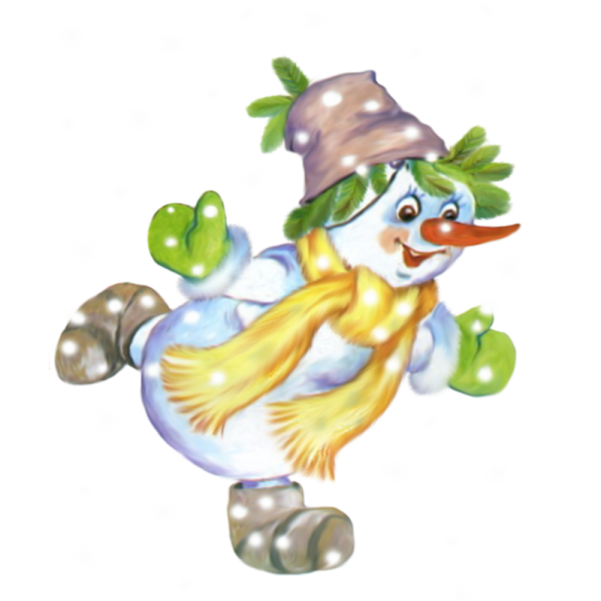 Подготовила старший воспитатель:
Мокшина О.С.
Щербакова Е.В.
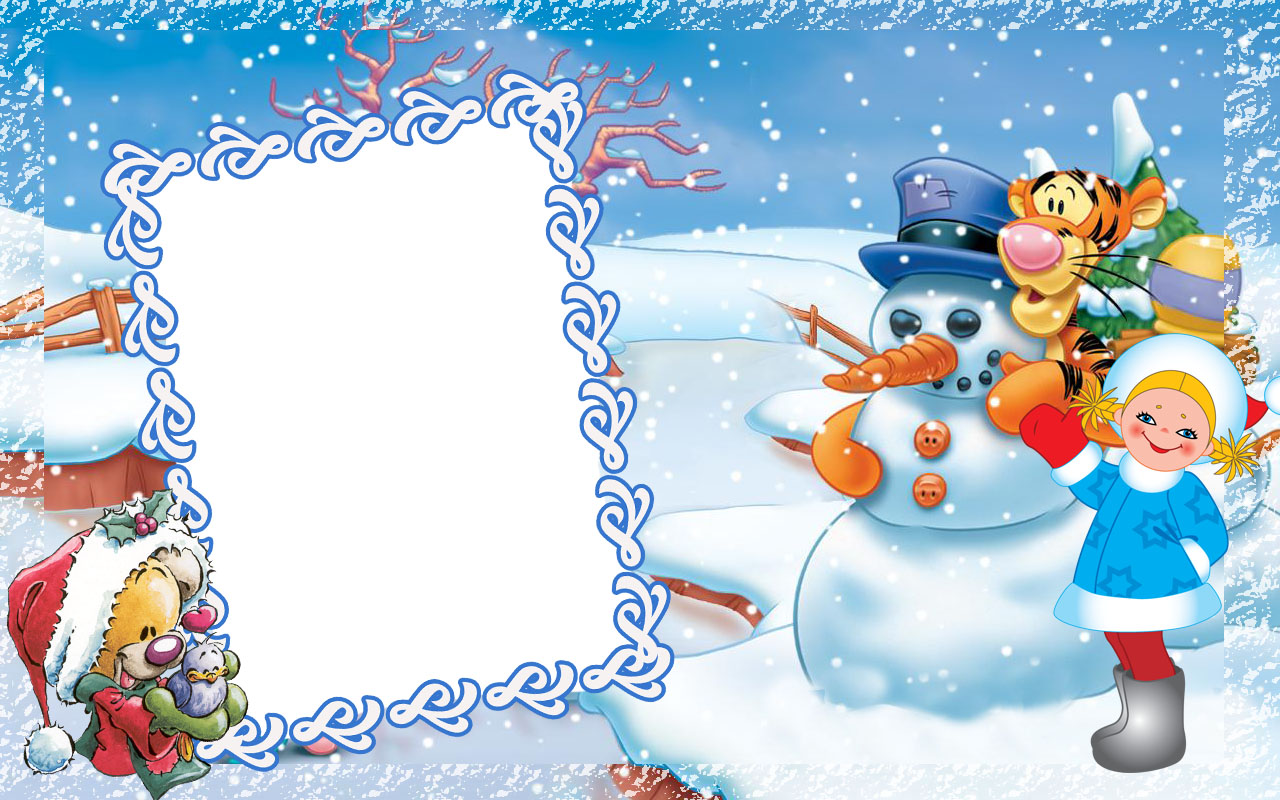 Саньке – санки, 
Лизе – лыжи,Кольке - клюшки и коньки.Наступили для детишекБлагодатные деньки.
Снег в лесу и на аллеях,И река покрылась льдом.Одевайтесь потеплее-И на улицу бегом!
Щербакова Е.В.
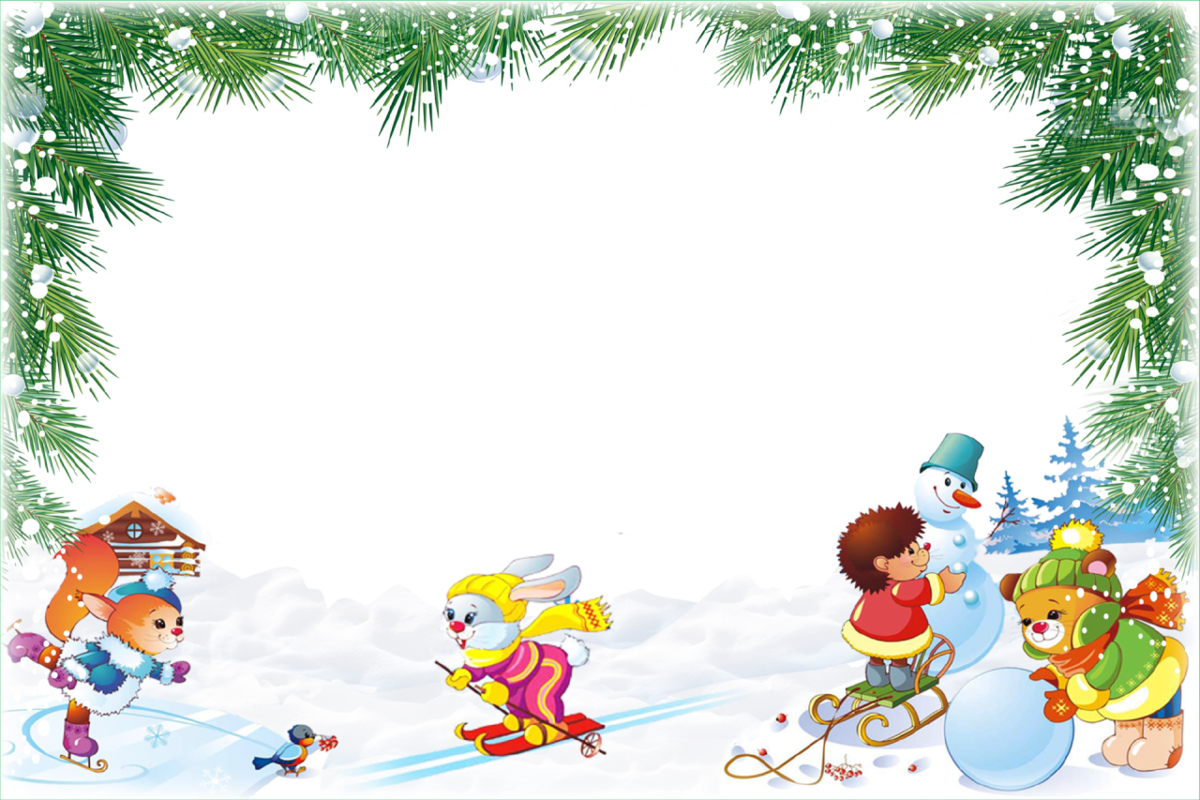 Актуальность проекта
Дошкольный возраст - это возраст формирования личности, характера, именно в этом возрасте интенсивно расширяется кругозор ребенка, его интерес к окружающему миру. Во время прогулок не просто бесцельно бегают, как может показаться на первый взгляд. И в это время педагог организует различные физические упражнения, подвижные и дидактические игры, наблюдения за природой, труд. Происходит непосредственное физическое развитие, воспитание бережного отношения к природе, развивается умение наблюдать, видеть в самом обыкновенном, прекрасное. Если в летний период мы стараемся озеленить наши участки, соорудить нечто интересное и не обычное, то внешний вид зимних участков оставляет желать лучшего.
          Мы считаем, что благоустройство участка детского сада в холодное время года поможет организовать рациональный отдых детей во время прогулок.
Щербакова Е.В.
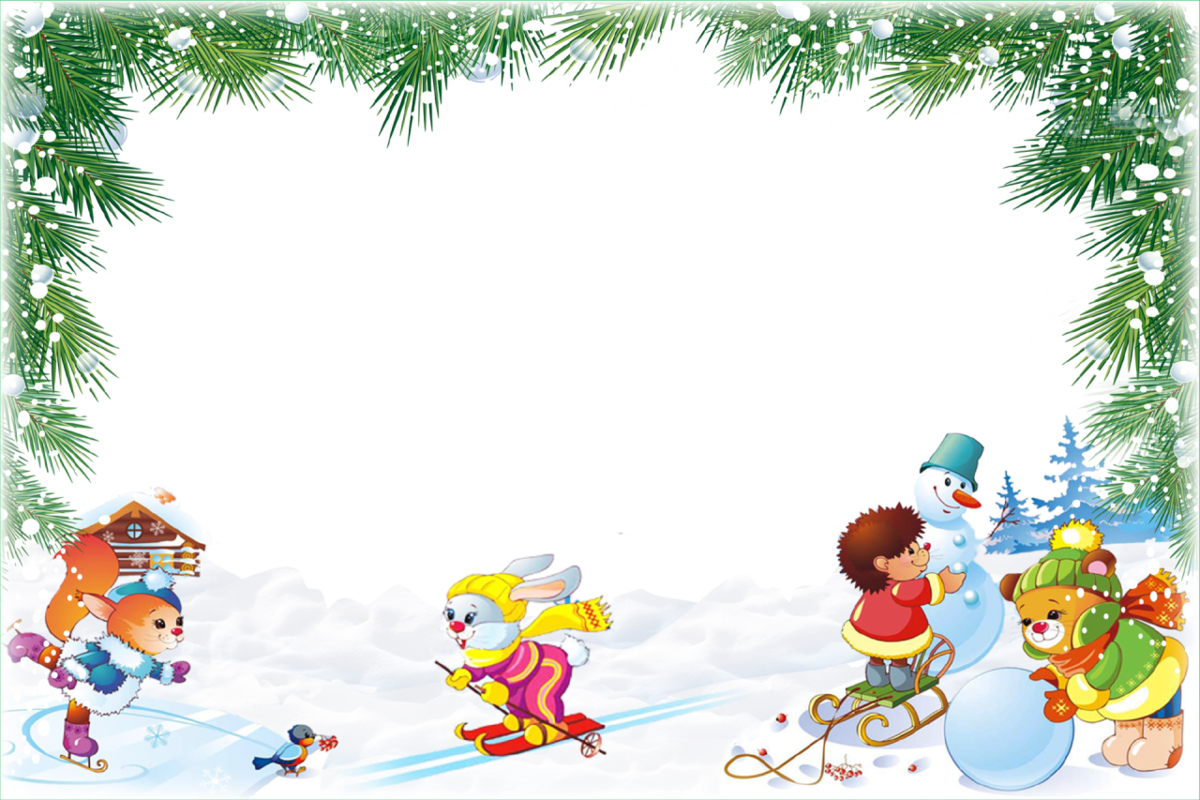 Цель проекта: Благоустроить детскую игровую площадку в зимний период, создание условий по организации двигательной развивающей среды.Задачи:1.Создать максимальные условия для воспитательной и образовательной работы с детьми на воздухе в зимний период.2. Улучшить оборудование и художественное оформление участков.3. Содействовать укреплению связи ДОУ с семьей.4. Развивать воображение детей, умение создавать различные образы, используя бросовый материал, повышение двигательной активности детей дошкольного возраста на прогулочных участках в зимнее время.5. Укреплять здоровье детей.
Щербакова Е.В.
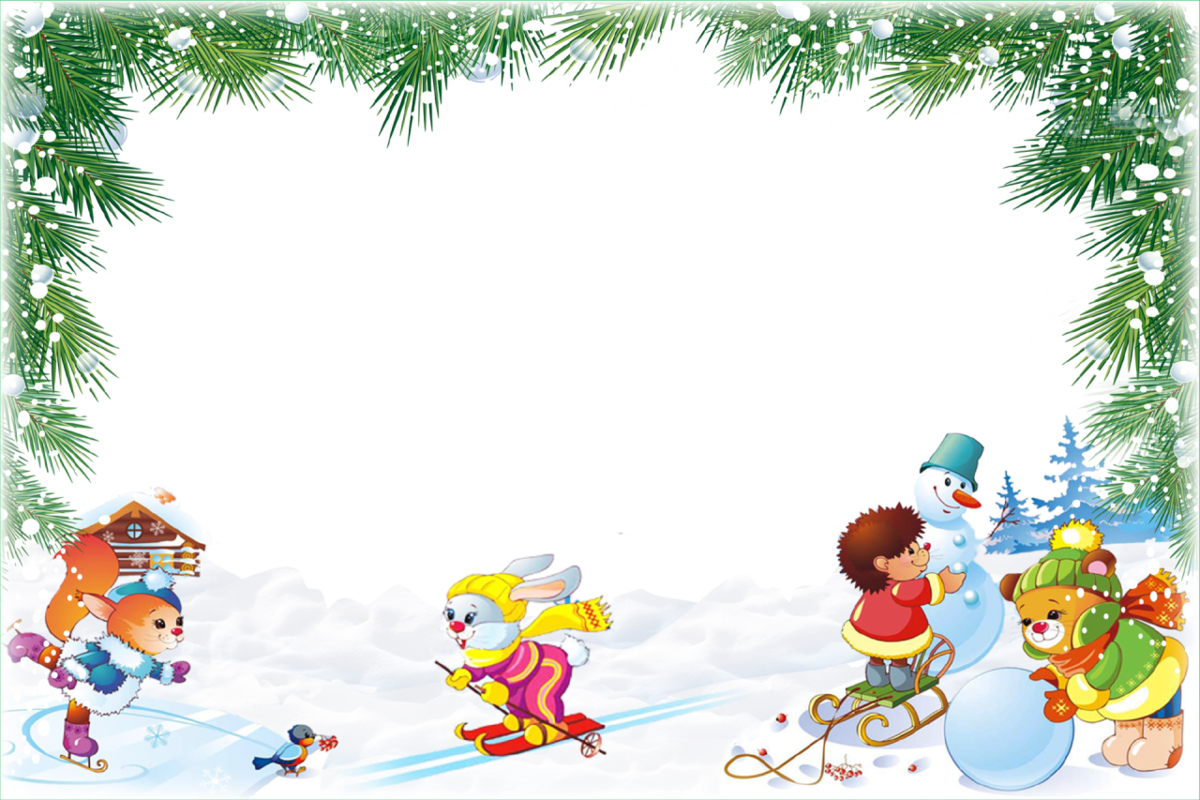 Продолжительность проекта «Зимняя площадка» 2 месяца.
Участниками проекта «Зимняя площадка» являются: воспитатели, воспитанники и родители детского сада.
Проект «Зимняя площадка» предусматривает:
1.Благоустройсво детской площадки в зимний период.
2.Создание на площадках снежных построек, извилистых дорожек для физического развития (метание, подлезание, катание и т.д.)
Описание проекта:
Зимние прогулки на свежем воздухе очень полезны, особенно для детей. Игры не в помещении, а на природе, на морозном воздухе, хороши уже тем, что имеют закаливающий эффект и стимулируют работу иммунной системы, формируют культуру здорового образа жизни у детей дошкольного возраста.
Щербакова Е.В.
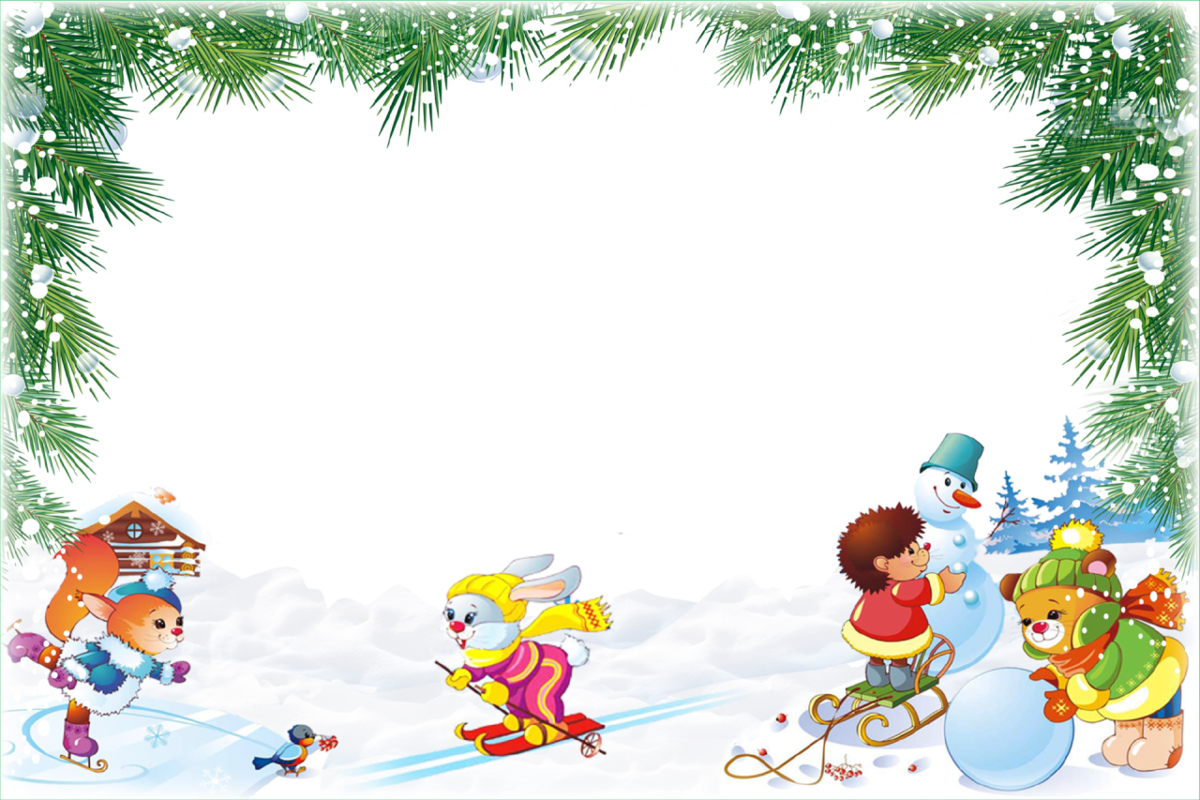 Реализация проекта позволяет осуществлять укрепление физического здоровья детей, формировать основы экологического мировоззрения и культуры, развивать познавательный интерес, наблюдательность, любовь к природе.
Результатом проекта «Зимняя площадка» является благоустройство участка различными снежными постройками, извилистыми дорожками при помощи родителей. Использование этих построек во время ежедневных прогулок с детьми для физического развития, эстетического и трудового воспитание. Укрепление связей с семьей.
Щербакова Е.В.
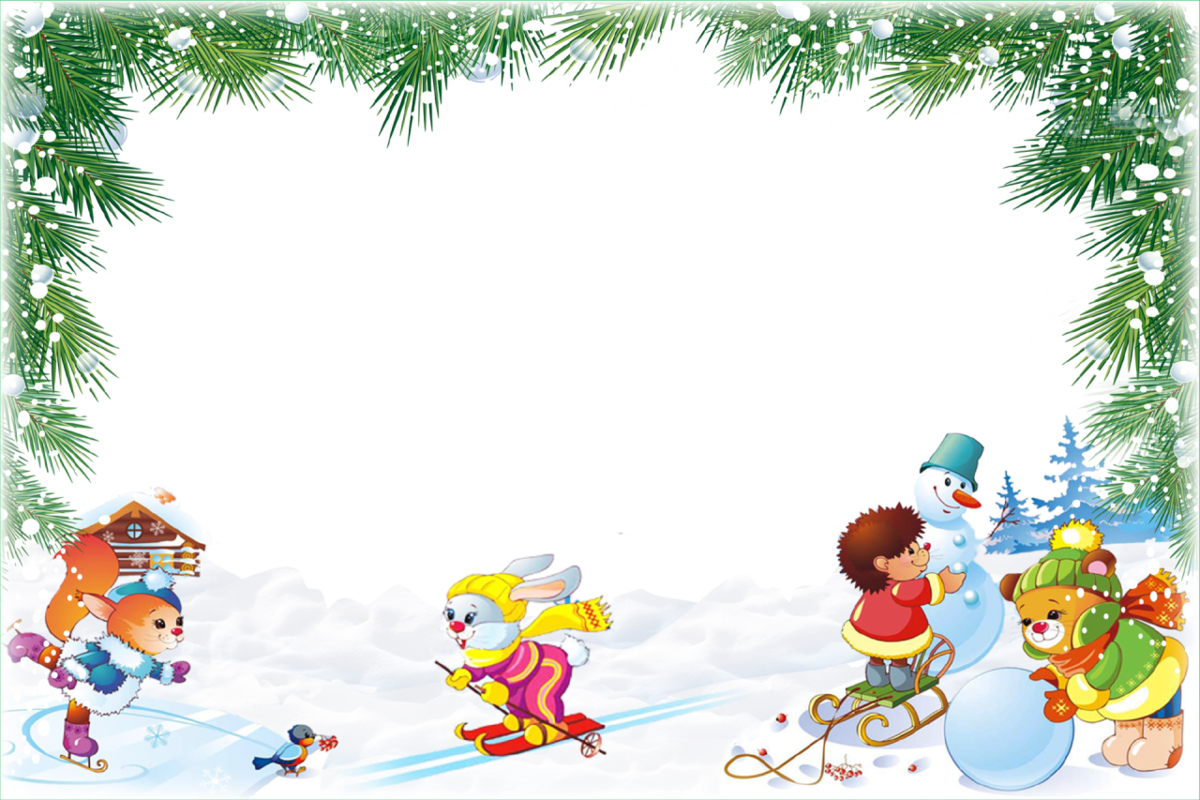 Сроки и этапы реализации проекта:
Первый этап: проектировочно-конструкторский  
(с 24 января по 1 февраля 2022 г.)1. Разработка плана  реализации проекта по созданию единого здоровьесберегающего пространства, обеспечивающего развитие личности с учетом физиологических и интеллектуальных особенностей, удовлетворение потребностей и возможностей детей дошкольного возраста в зимний период времени.2. Формирование рабочей группы по реализации проекта внутри детского сада.3. Оформление воспитателями, родителями и детьми игровых зимних участков детского сада в соответствии с представленными проектами планов.
Щербакова Е.В.
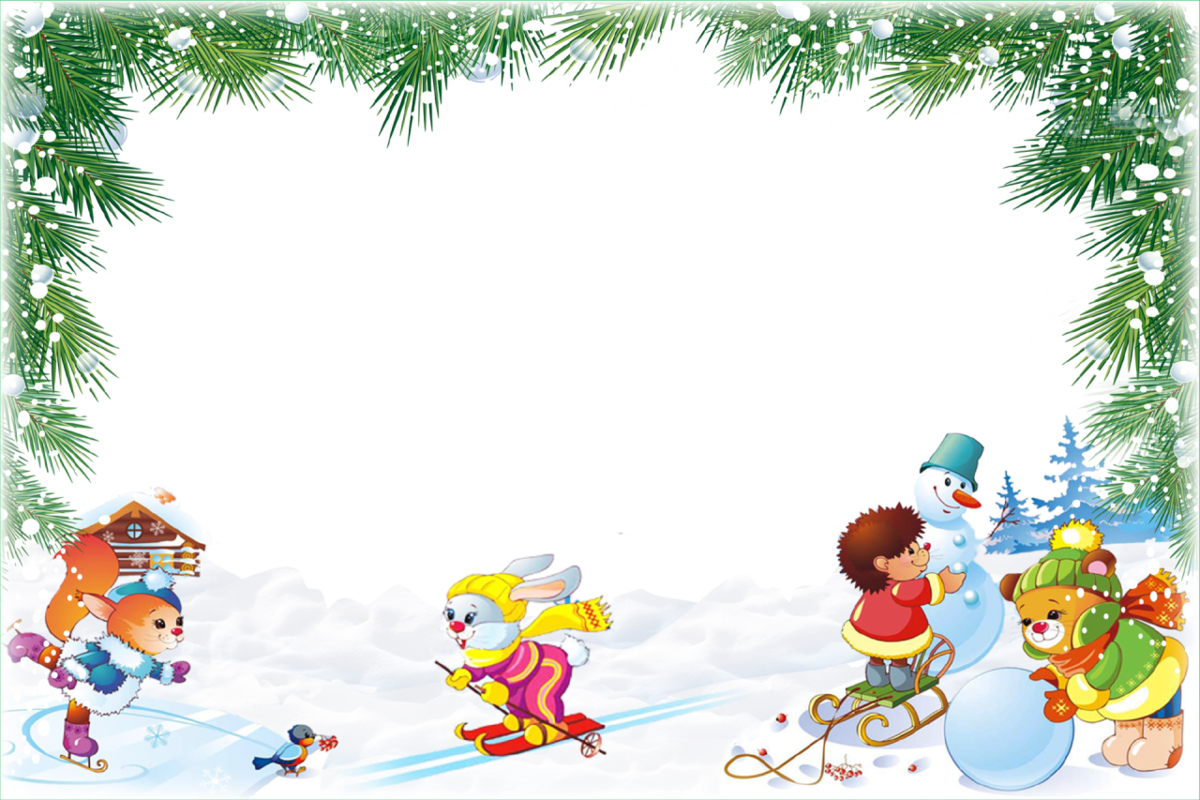 Второй этап: оценивания зимних площадок, презентация зимних площадок (со 2 февраля по 25 февраля 2022 г.)1. Оценивание целесообразности построек в соответствии с требованиями зимнего оформления участков детского сада.2. Подготовка творческой презентации зимней площадки.
Щербакова Е.В.
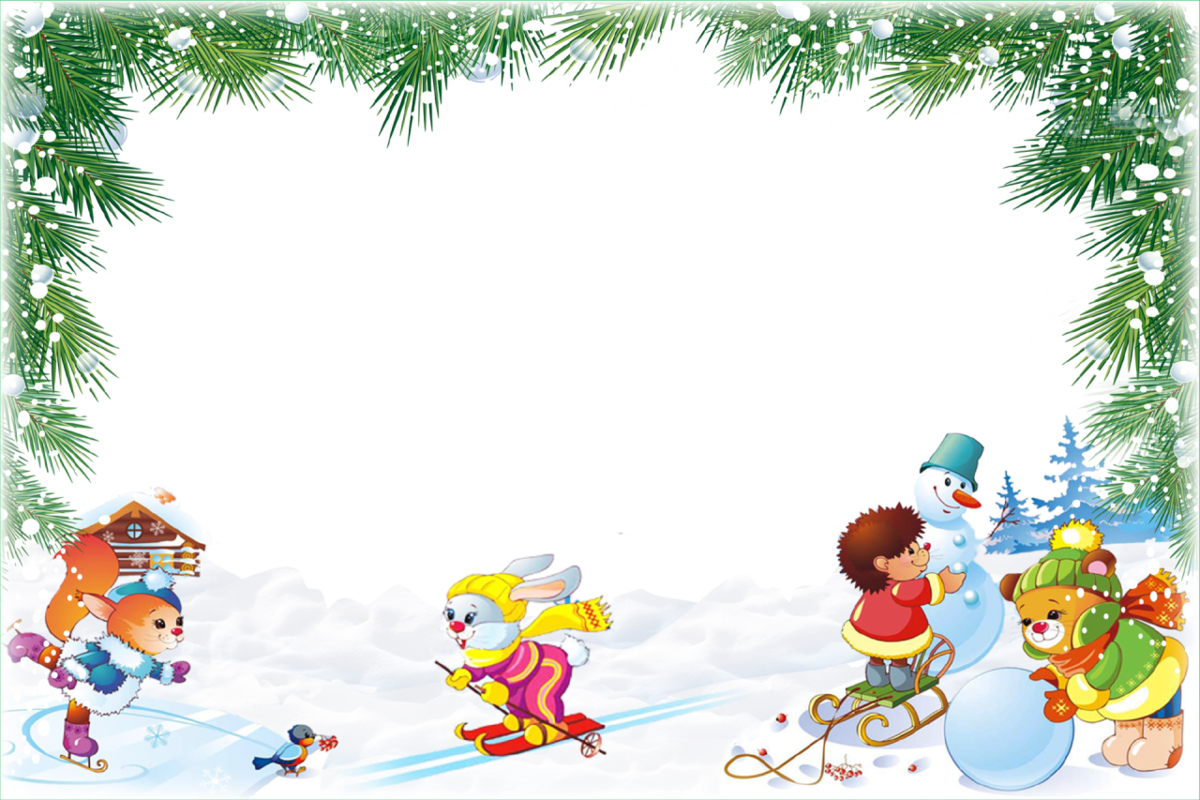 Щербакова Е.В.
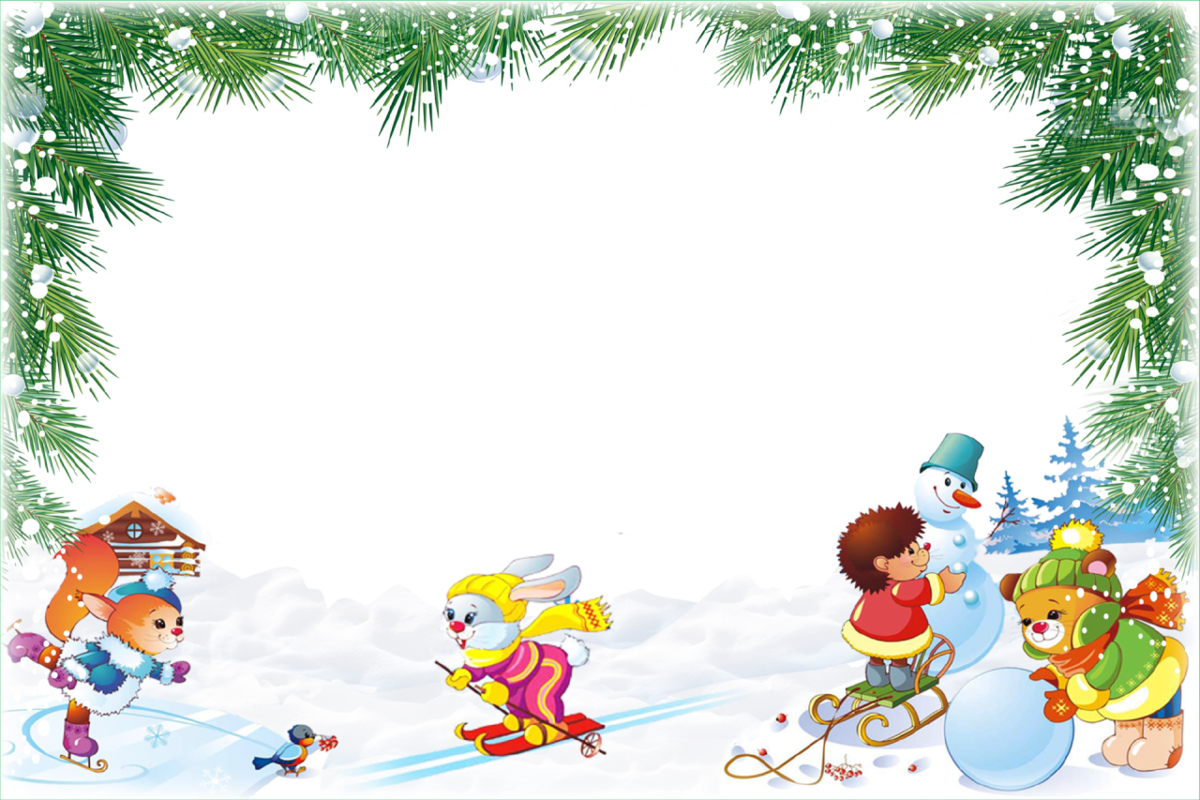 Спортивная 
площадка
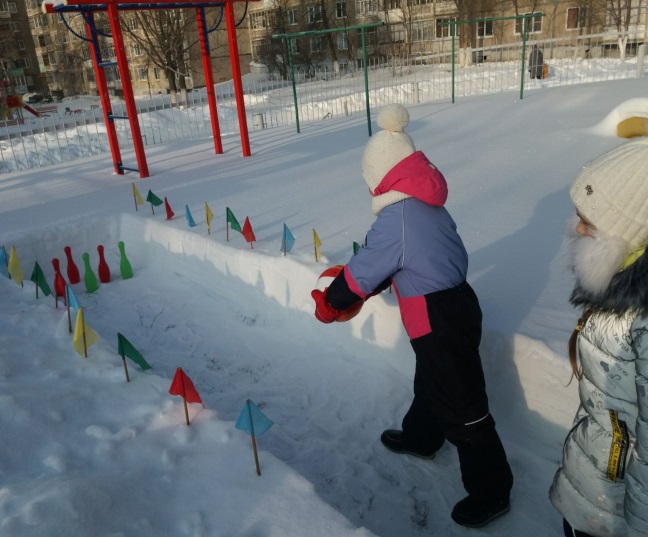 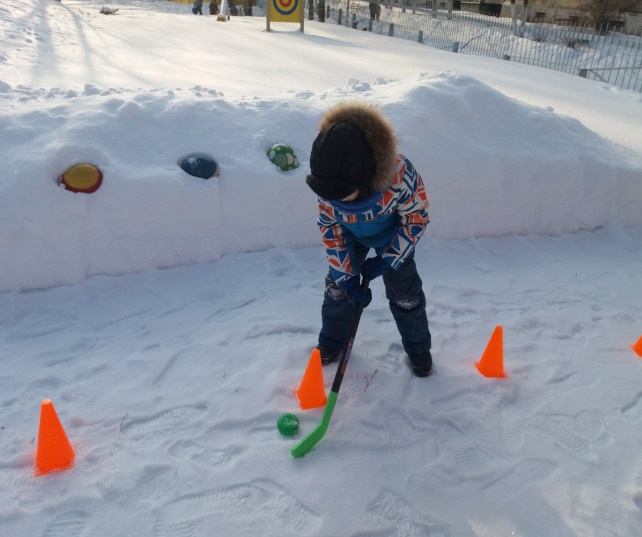 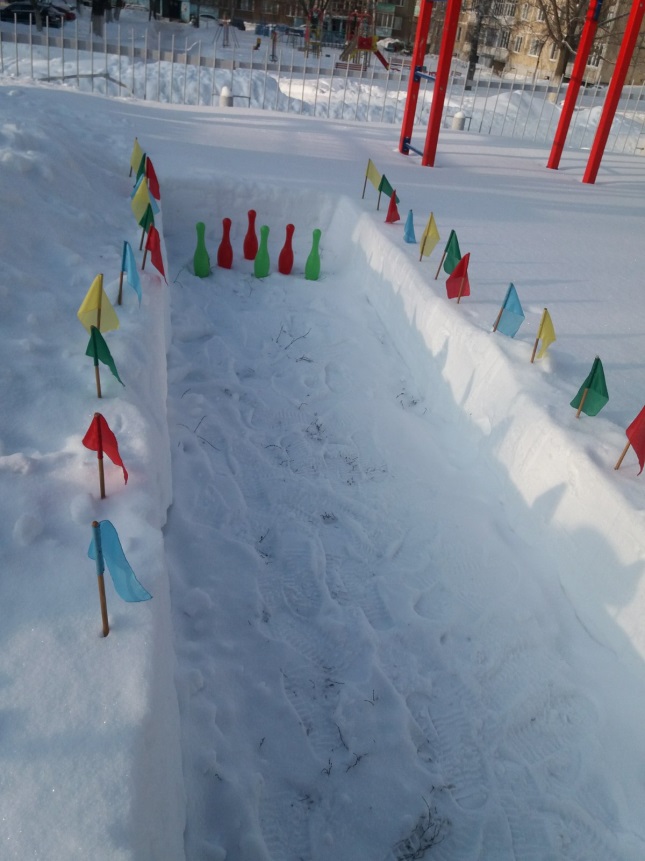 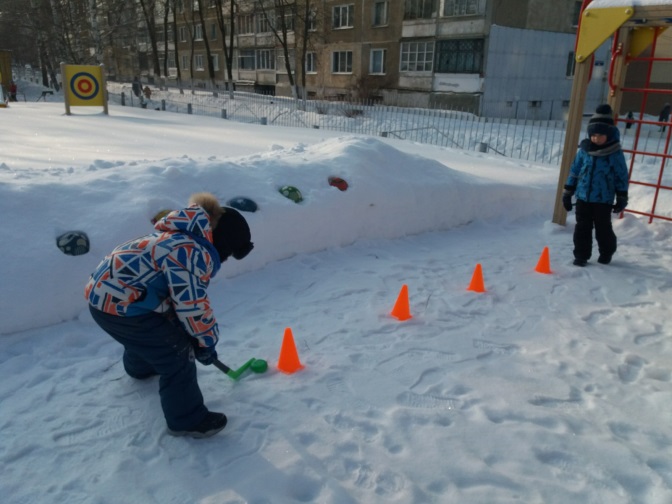 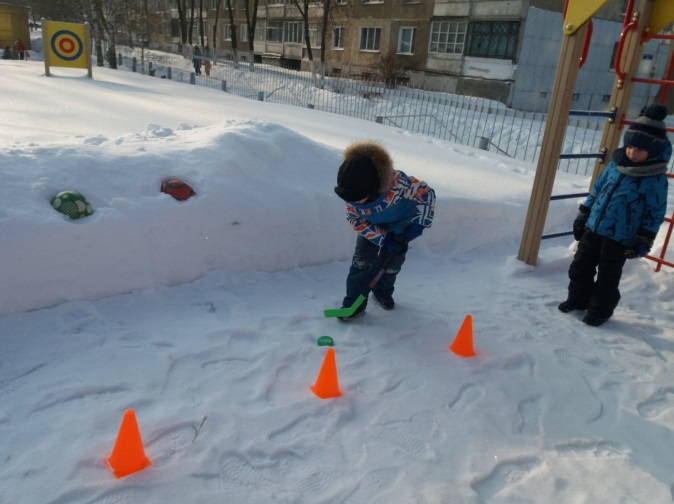 Щербакова Е.В.
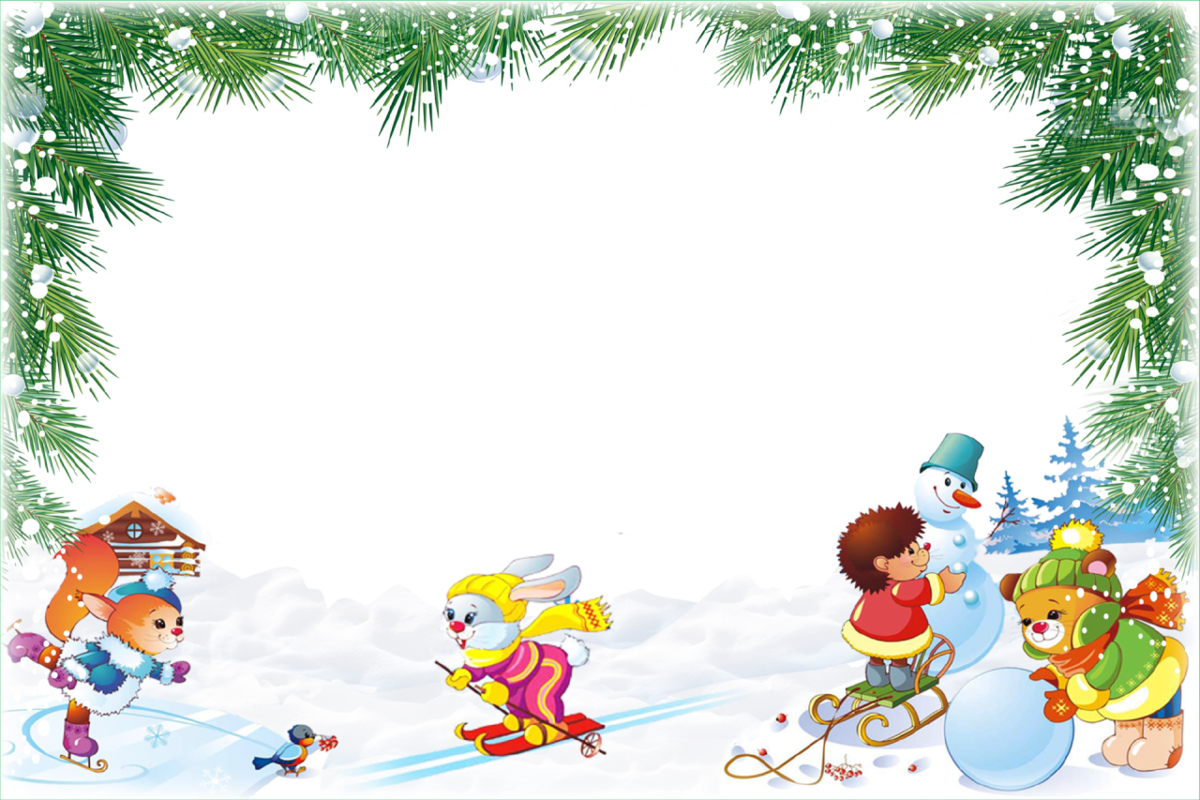 Зимняя площадка 
старшей группы №1
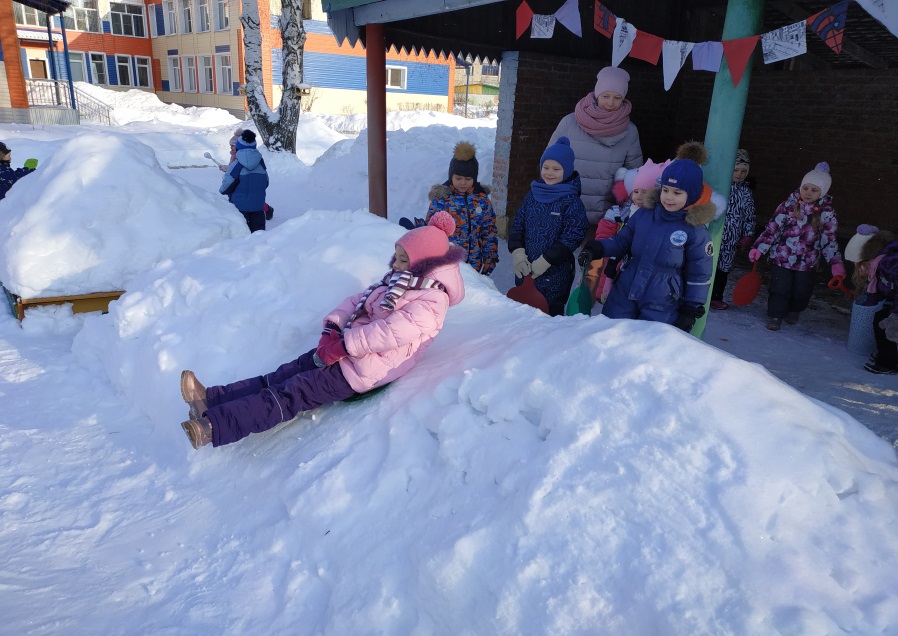 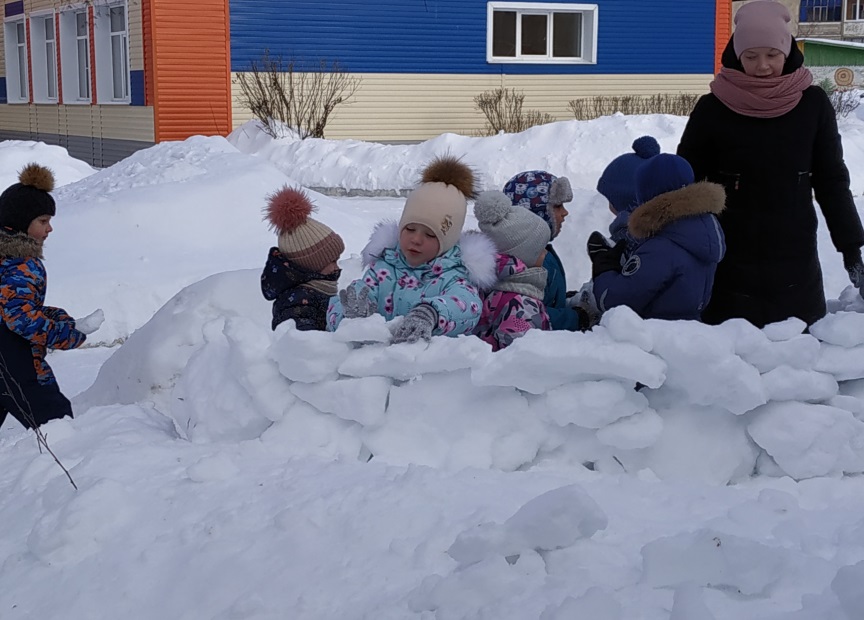 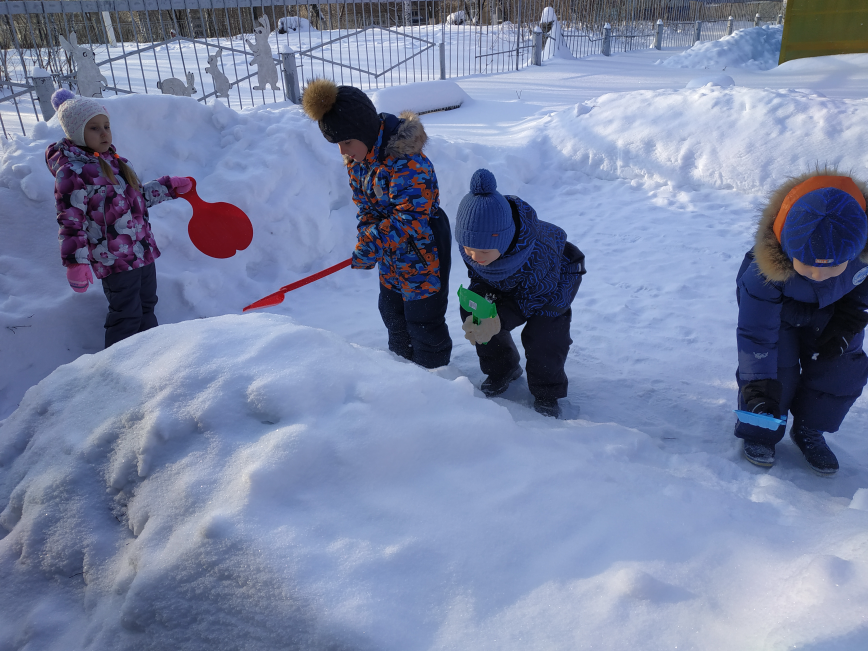 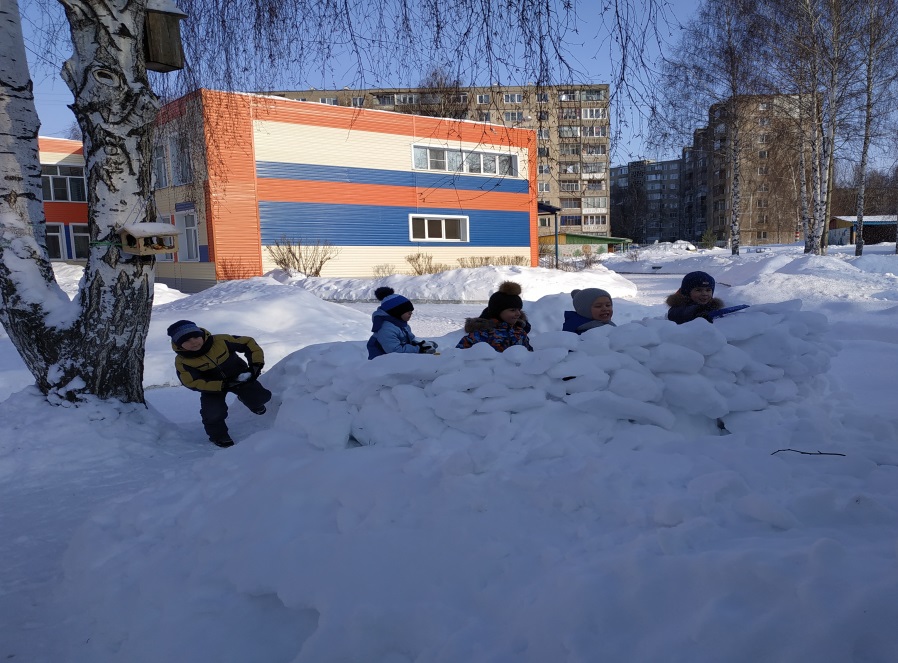 Щербакова Е.В.
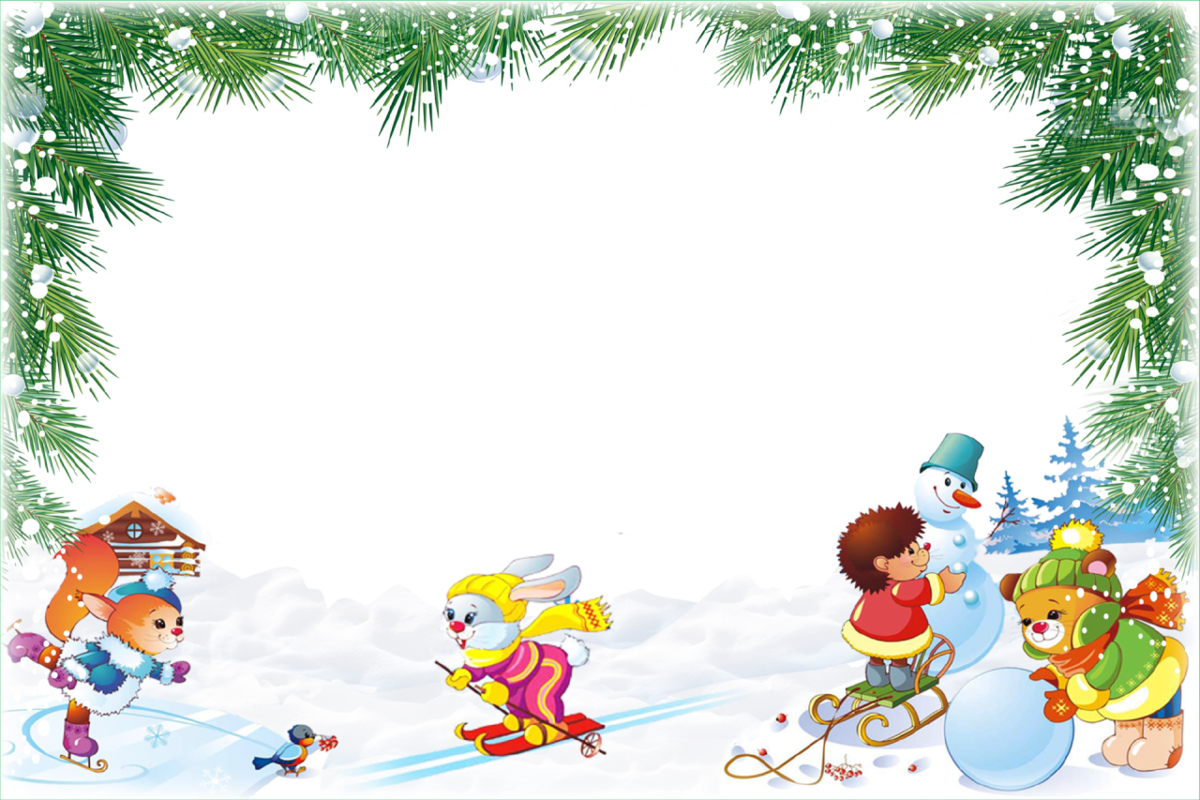 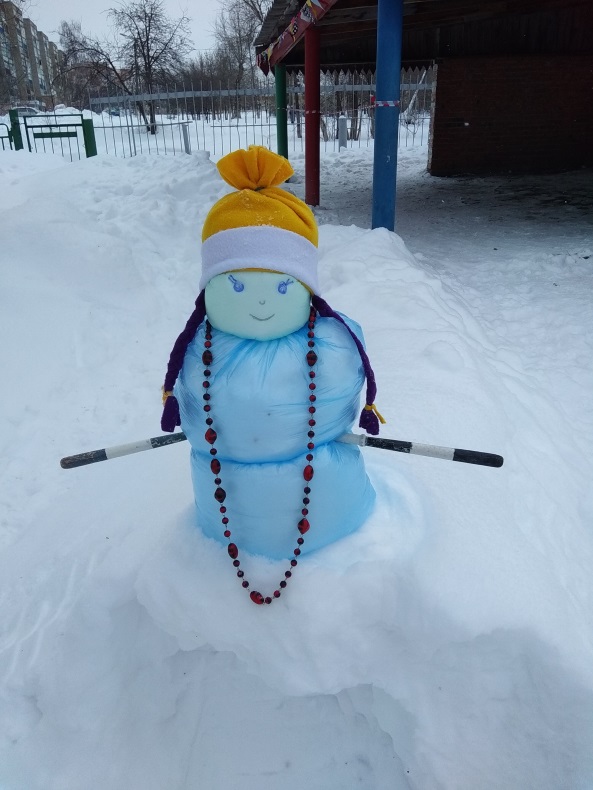 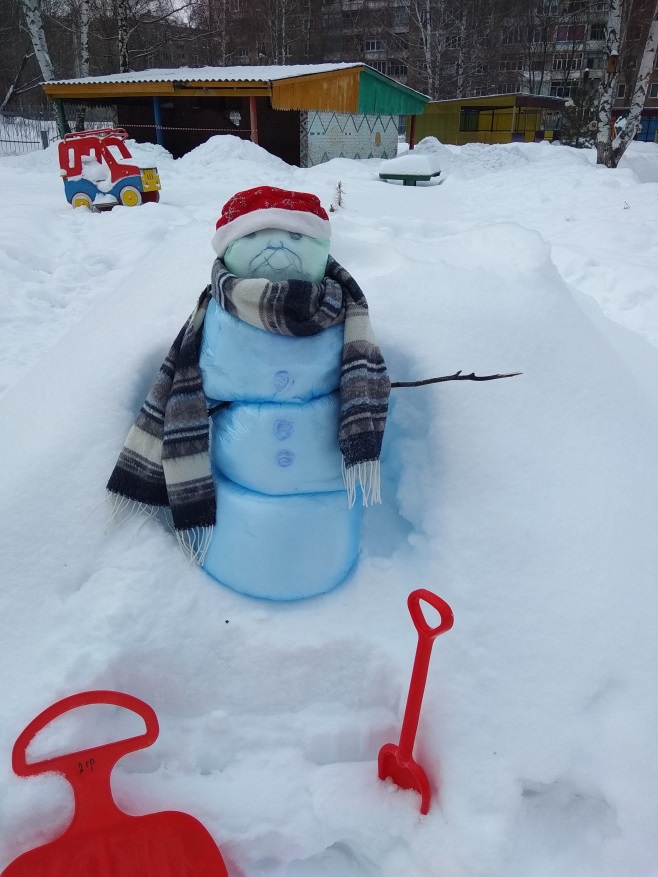 Зимняя площадка подготовительной к школе  группы №2
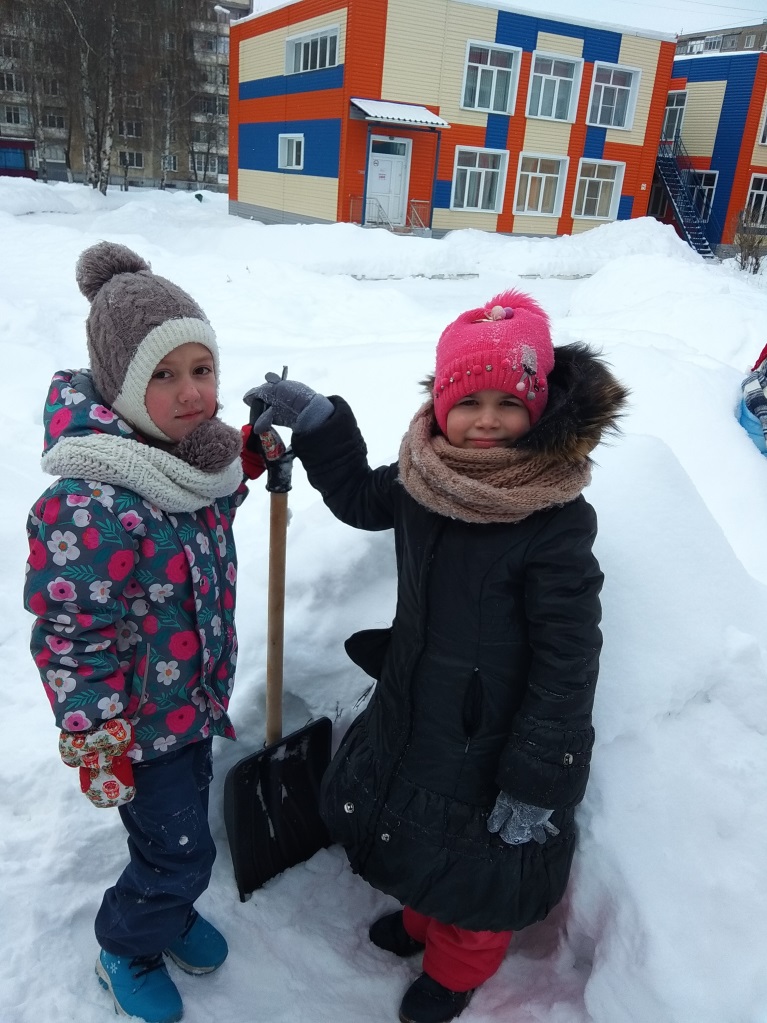 Щербакова Е.В.
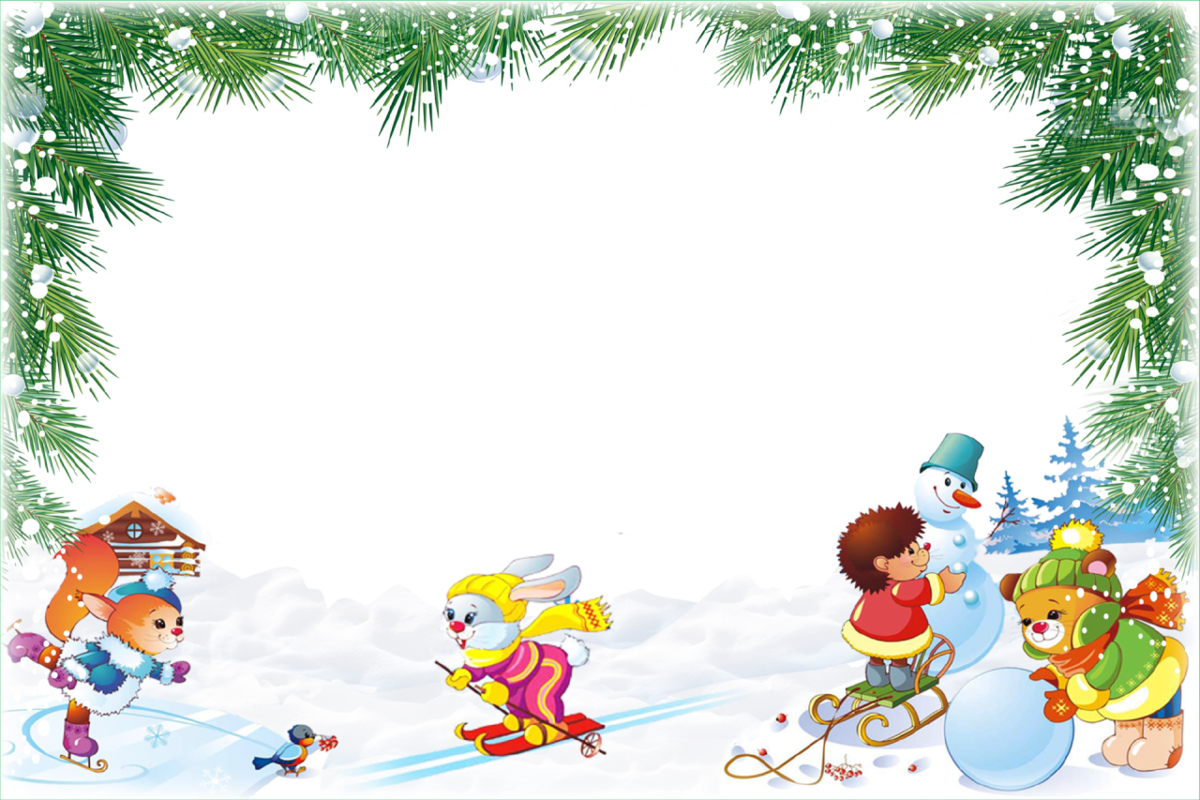 Зимняя площадка средней группы №3
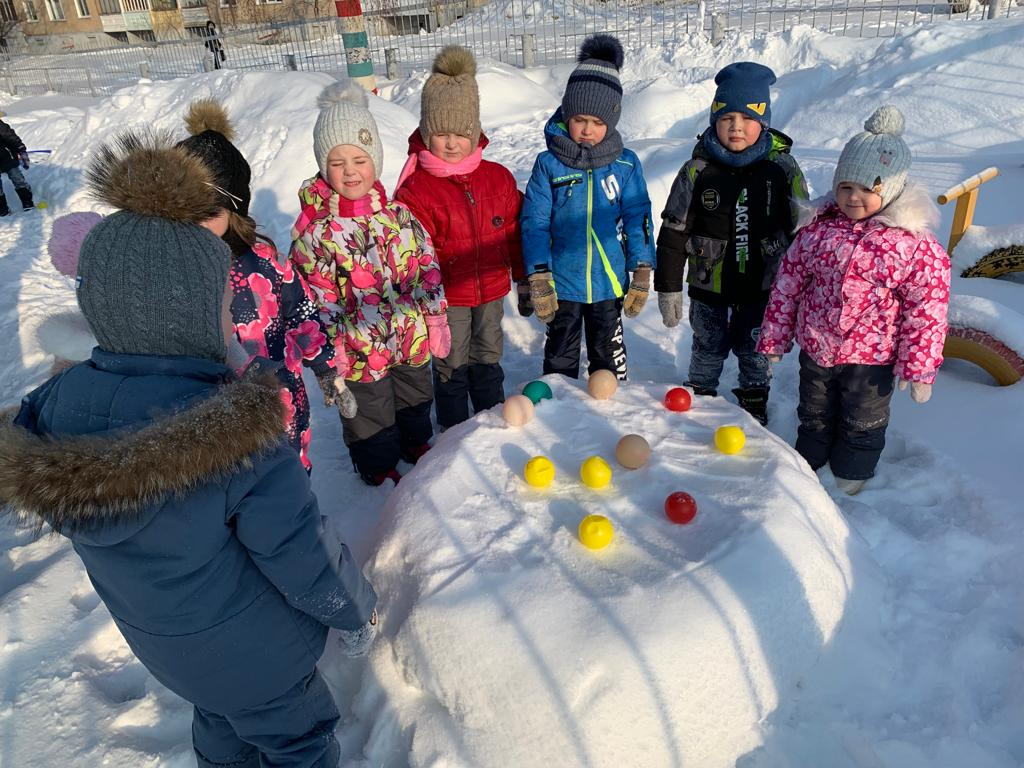 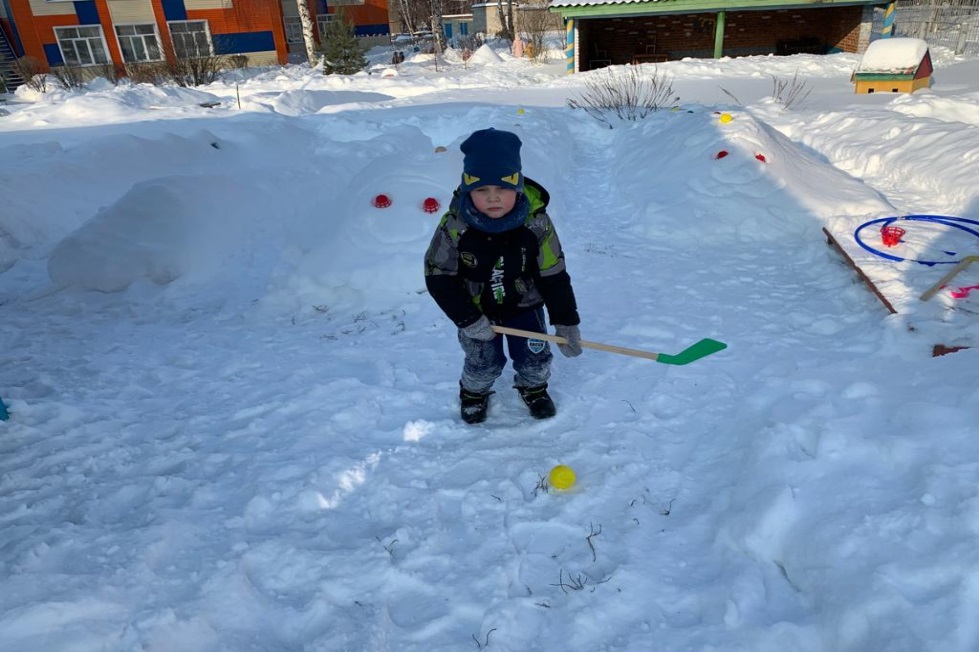 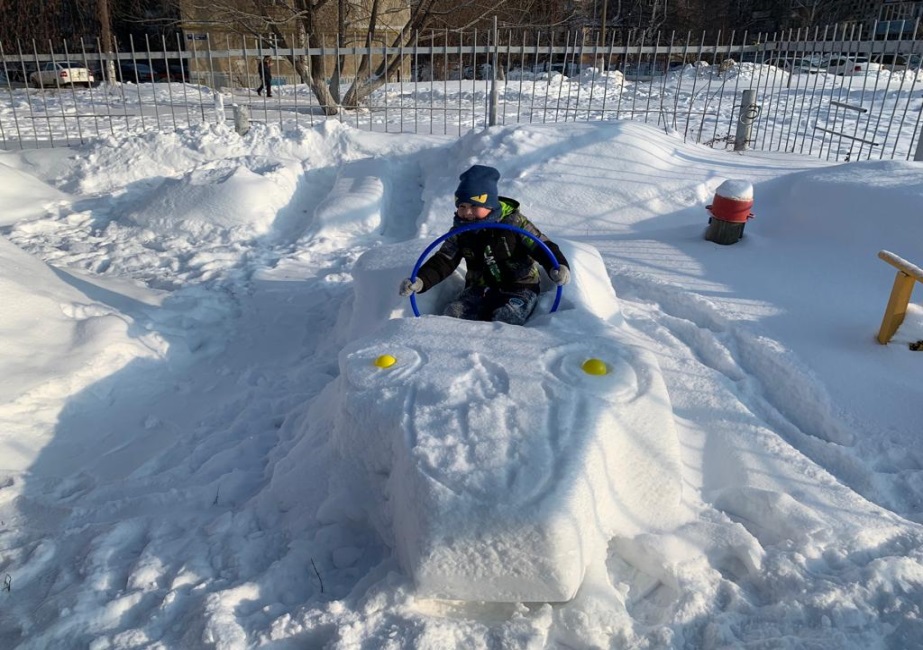 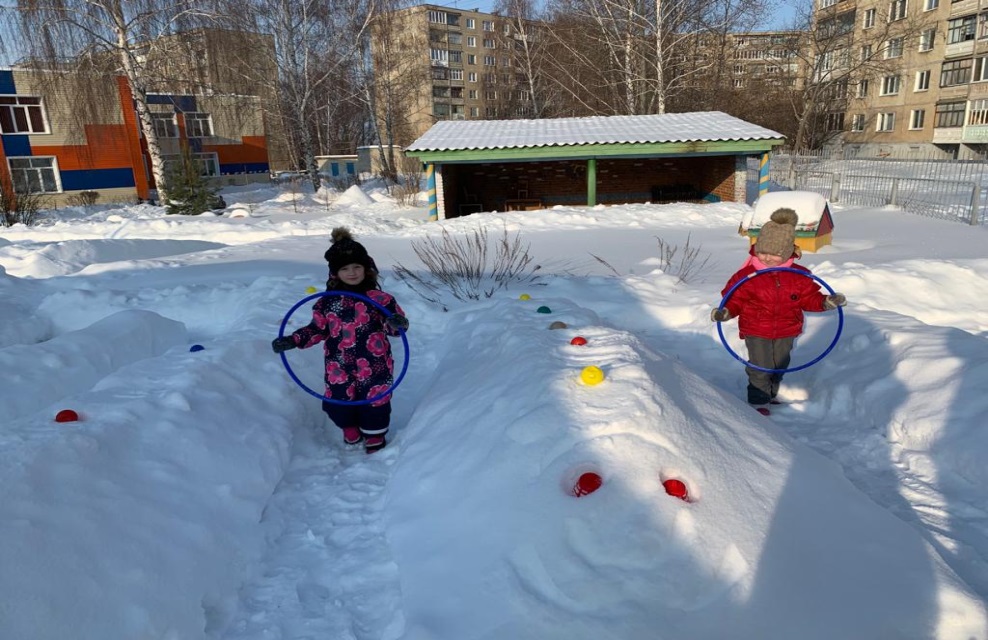 Щербакова Е.В.
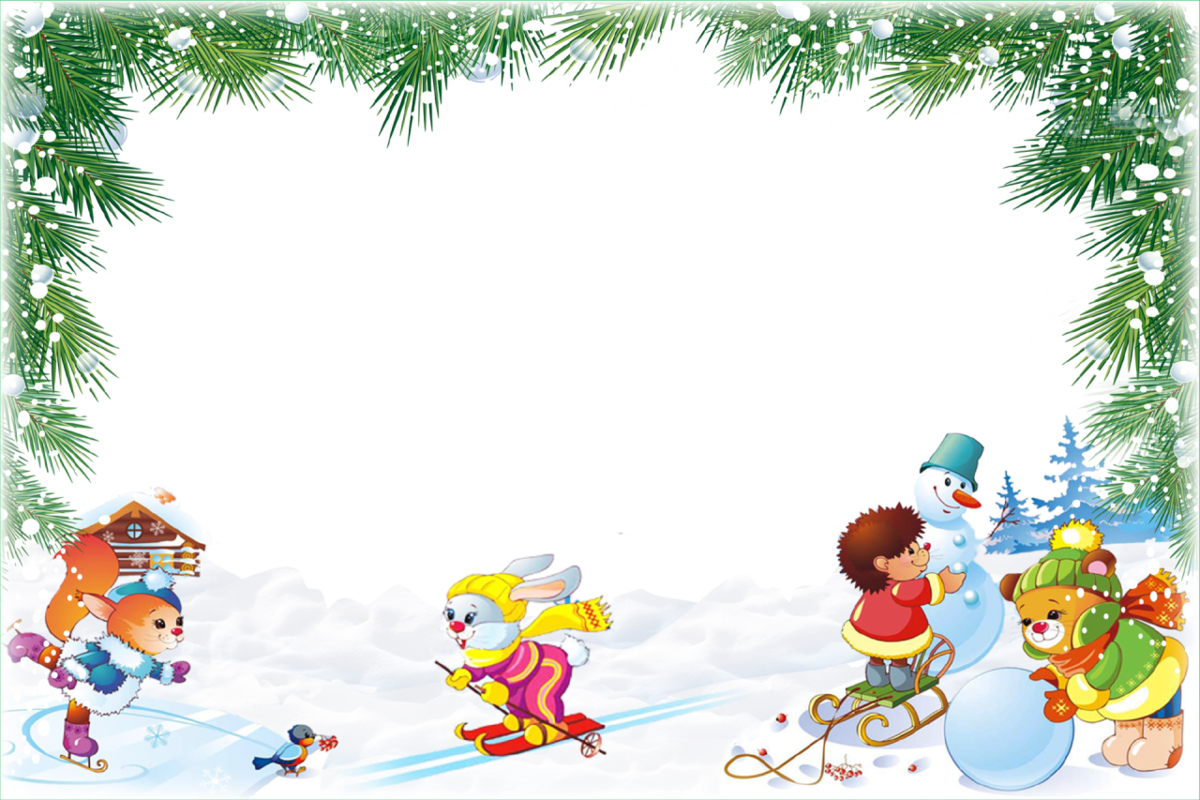 Зимняя площадка первой ясельной группы №5
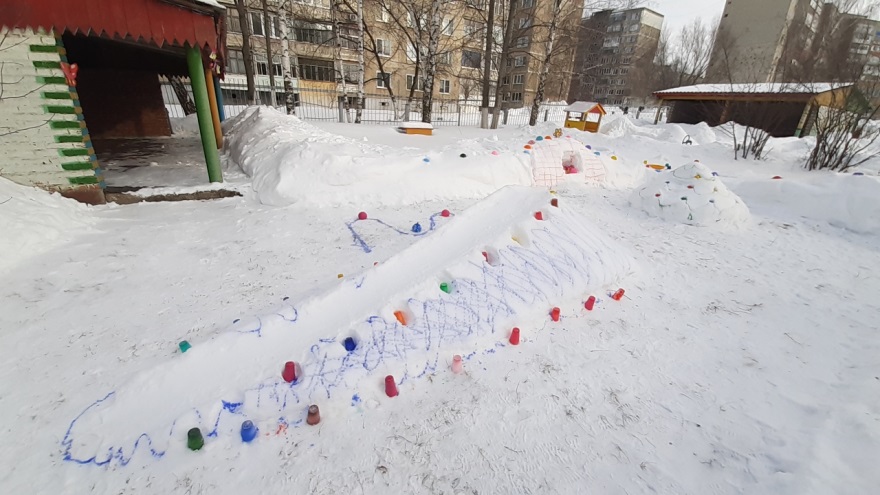 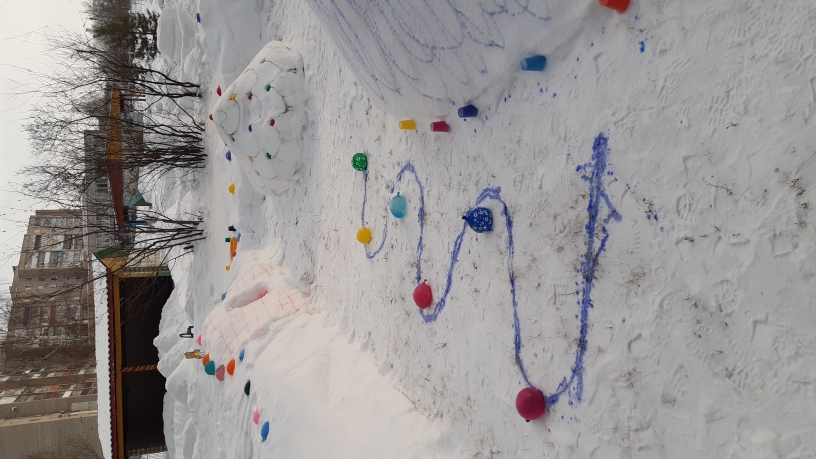 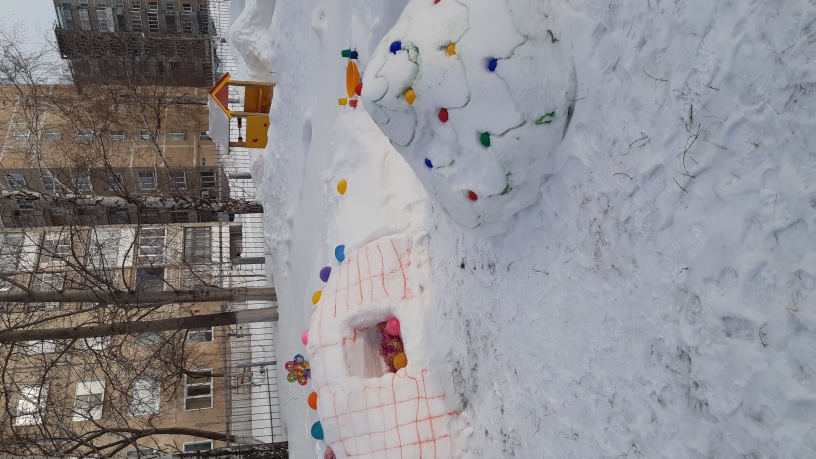 Щербакова Е.В.
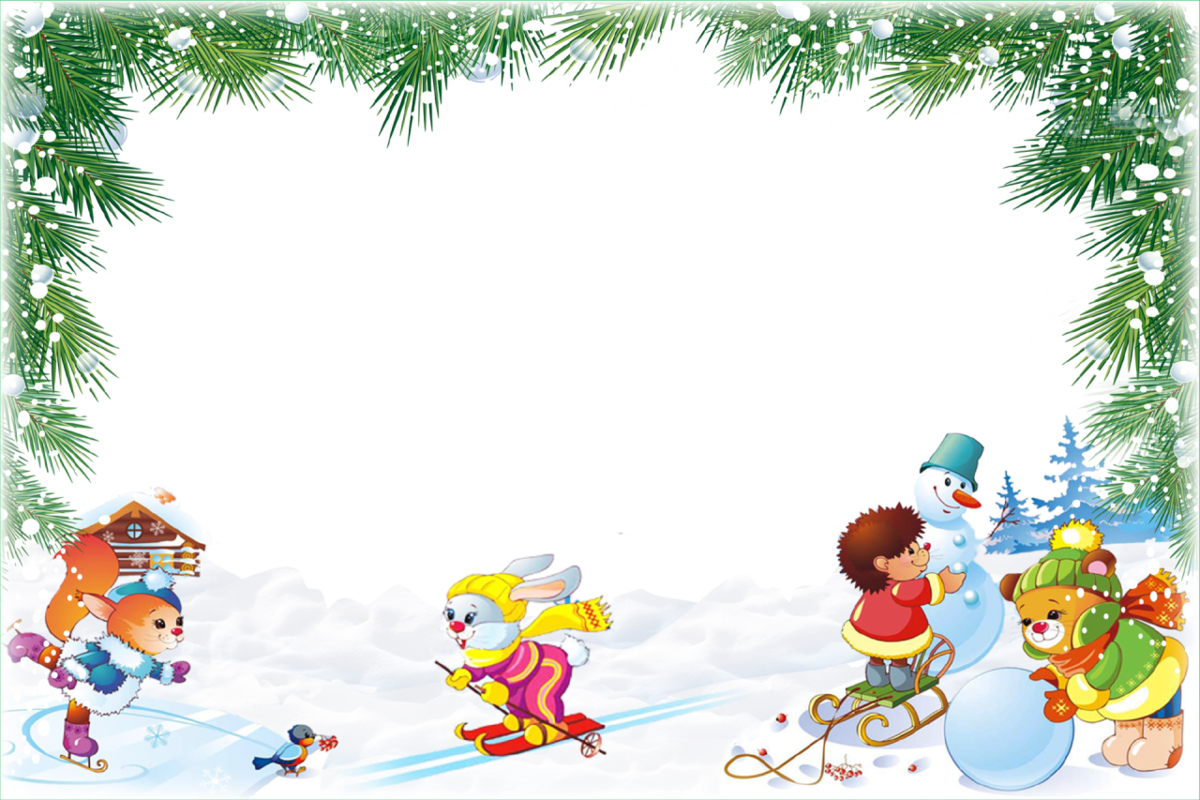 Зимняя площадка второй младшей группы №6
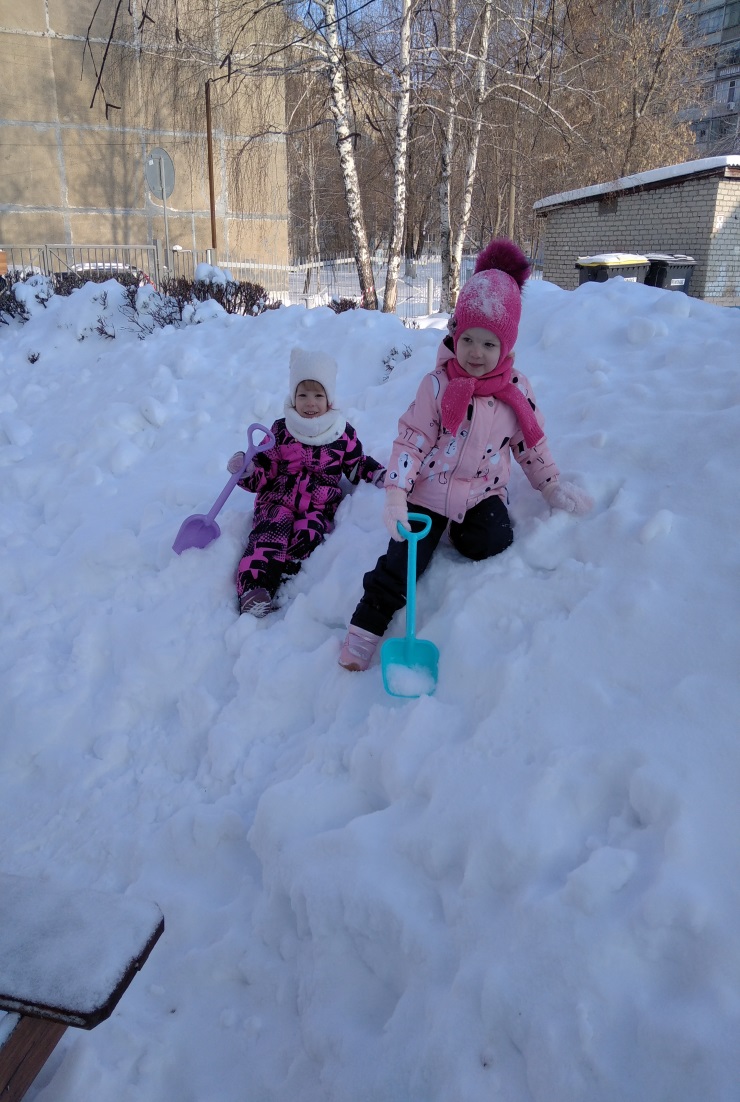 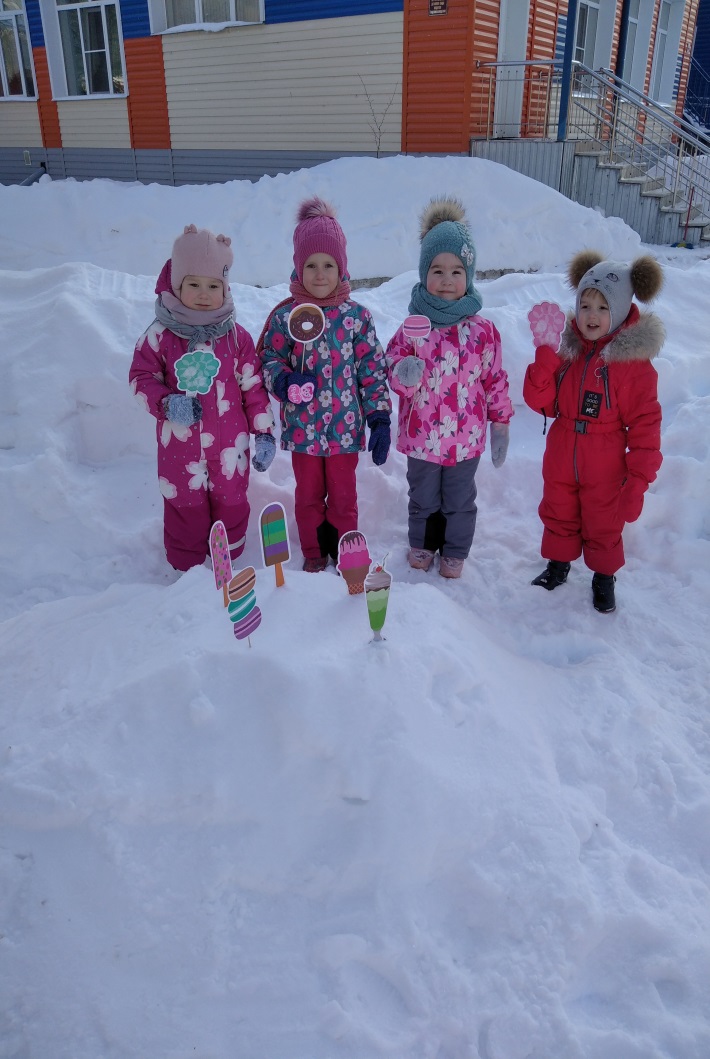 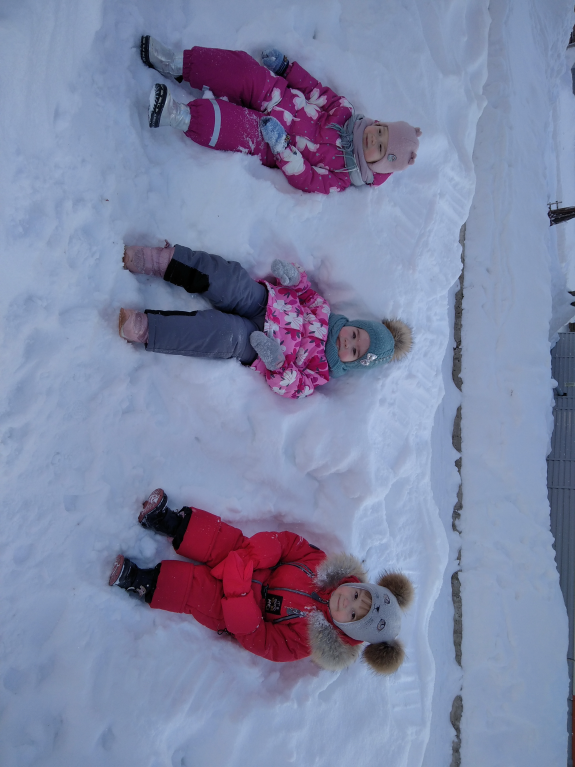 Щербакова Е.В.
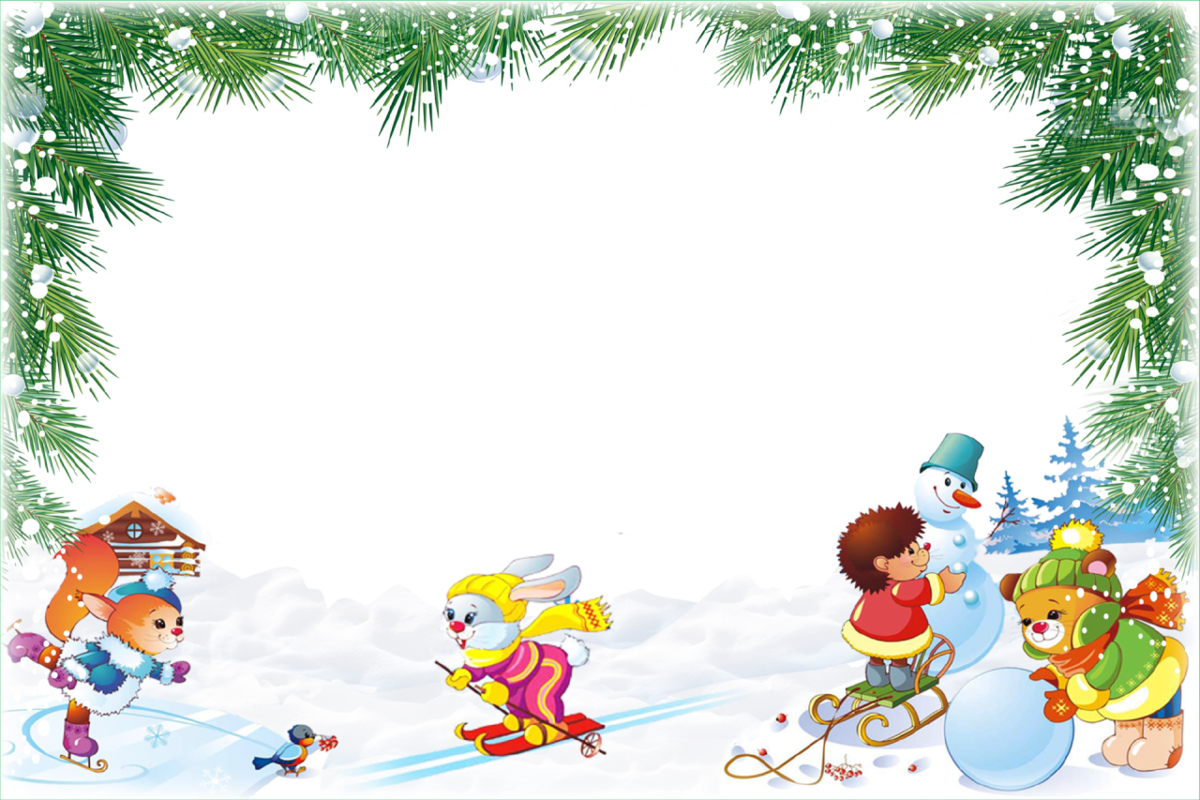 Зимняя площадка старшей группы №7
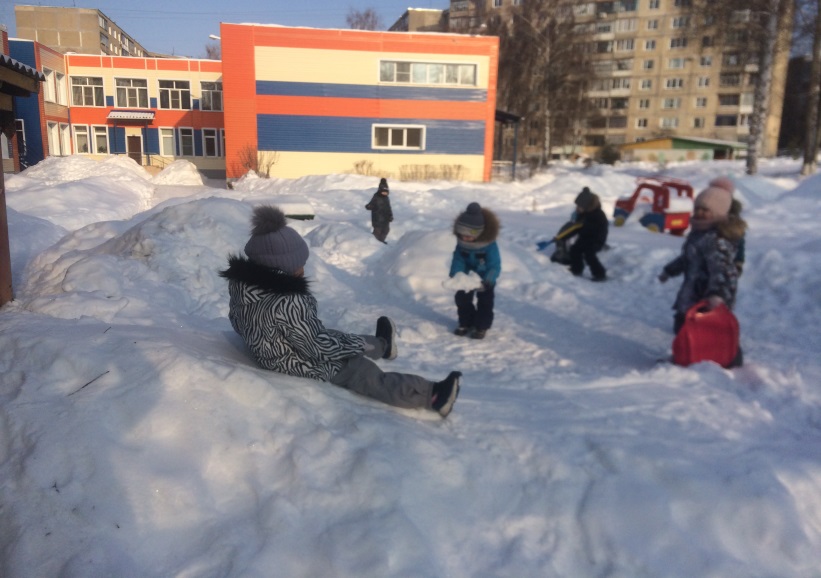 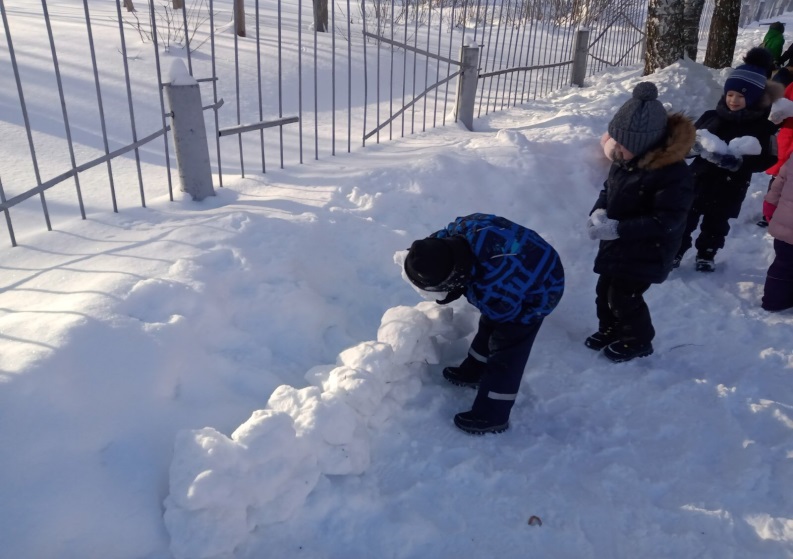 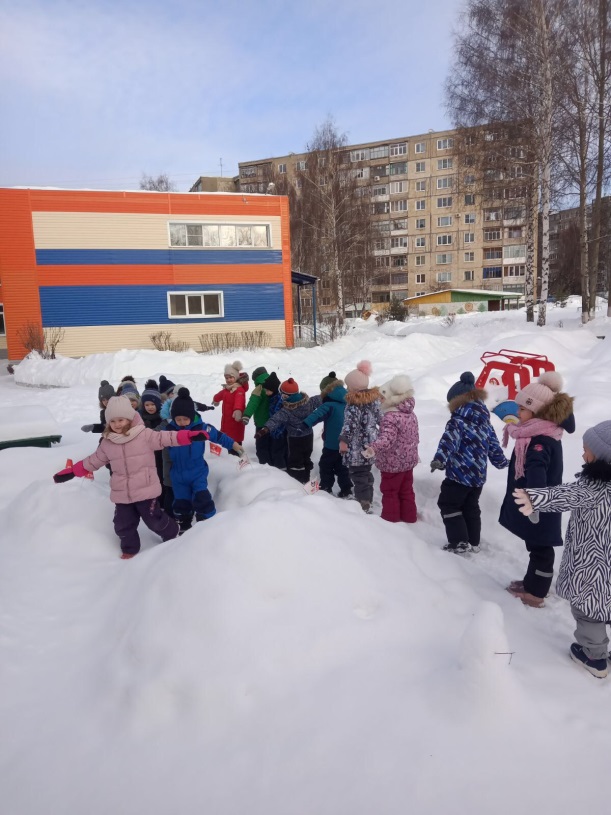 Щербакова Е.В.
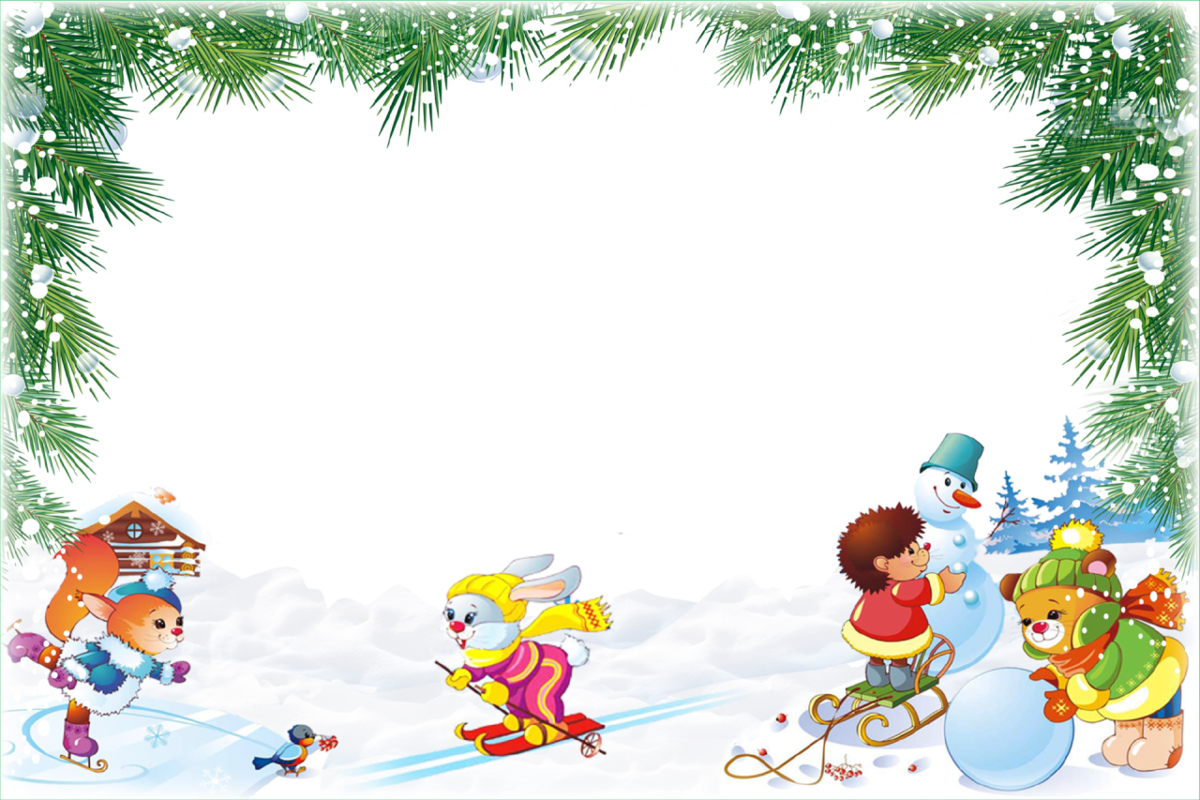 Зимняя площадка подготовительной к школе группы №8
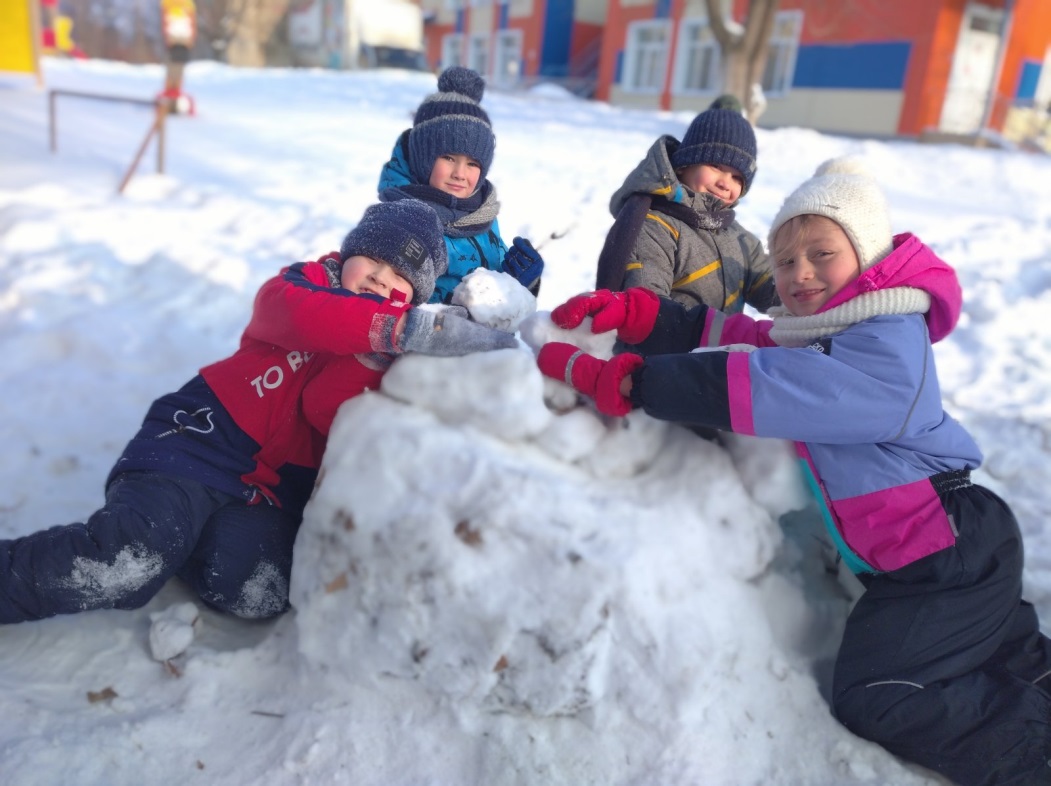 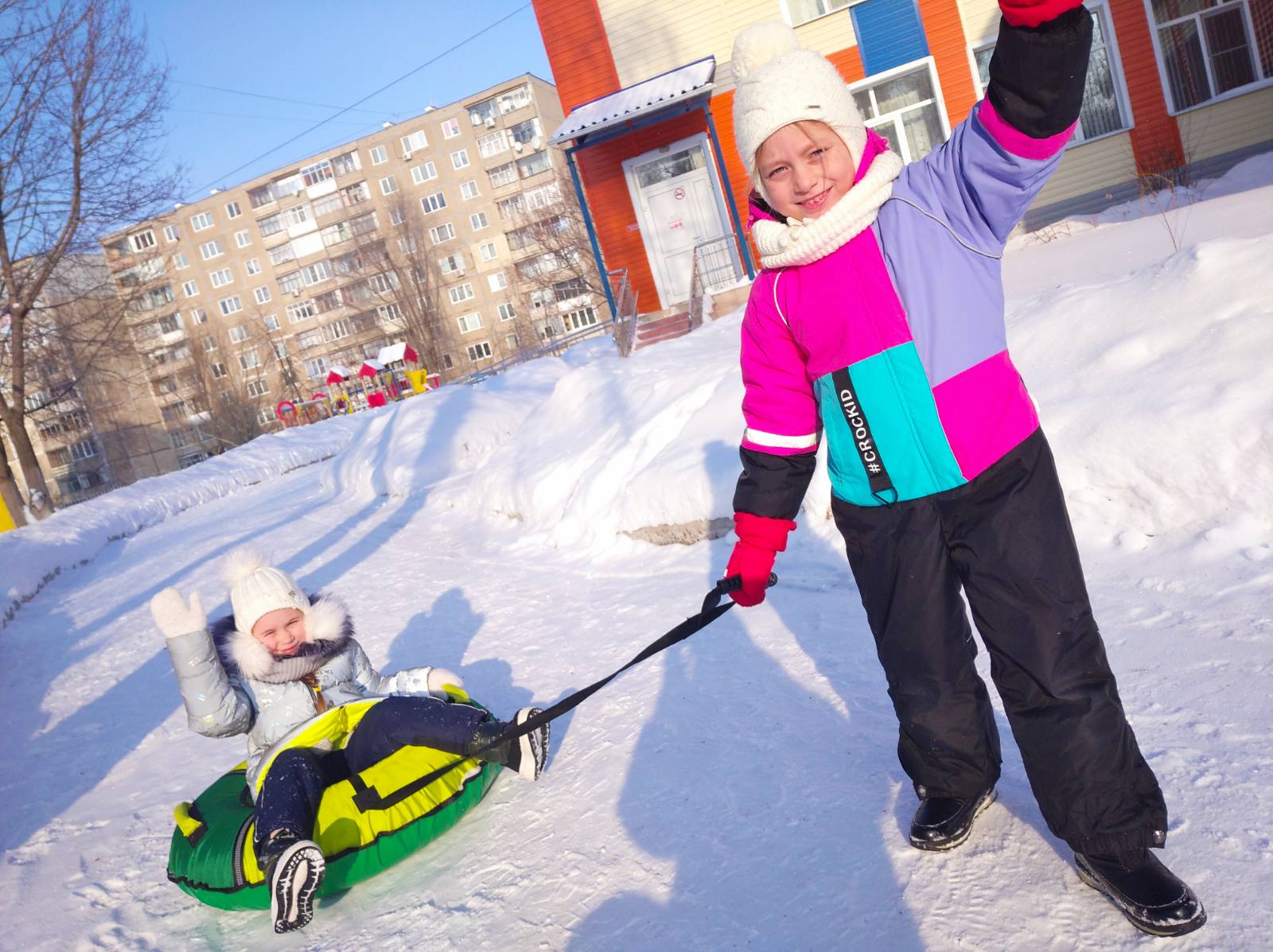 Щербакова Е.В.
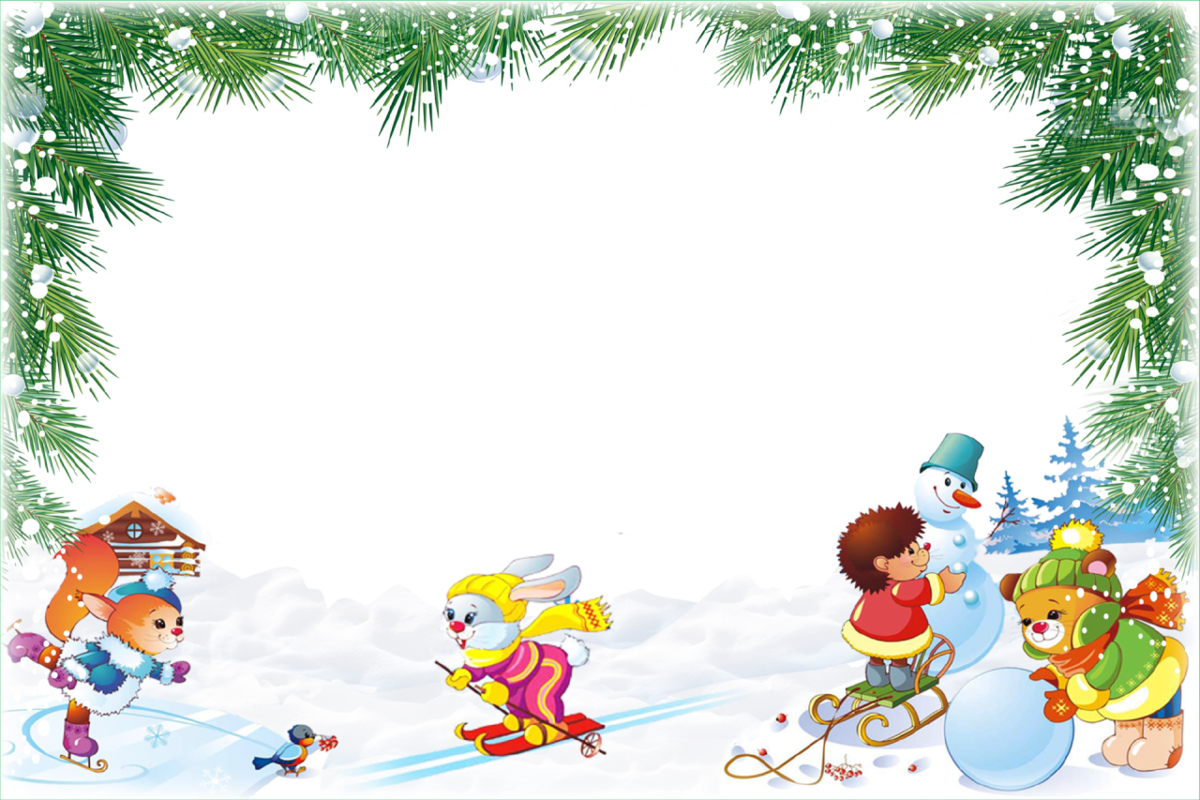 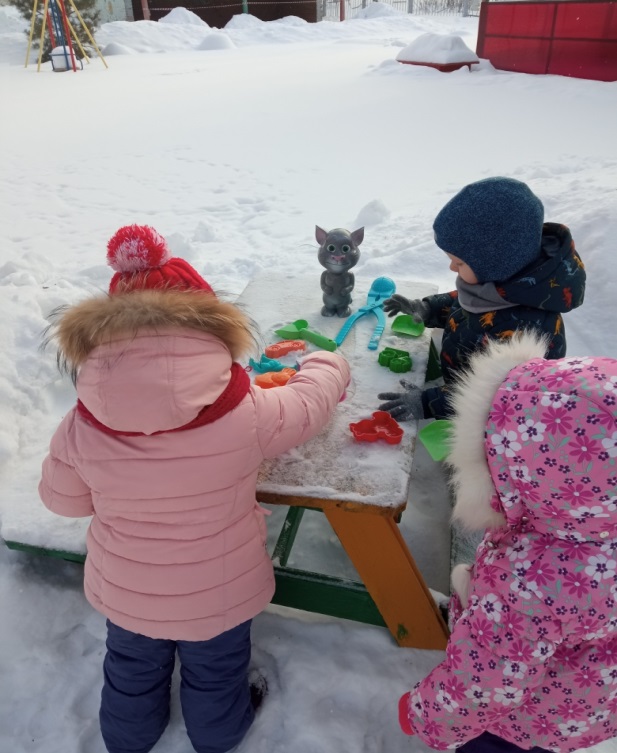 Зимняя площадка второй младшей группы №9
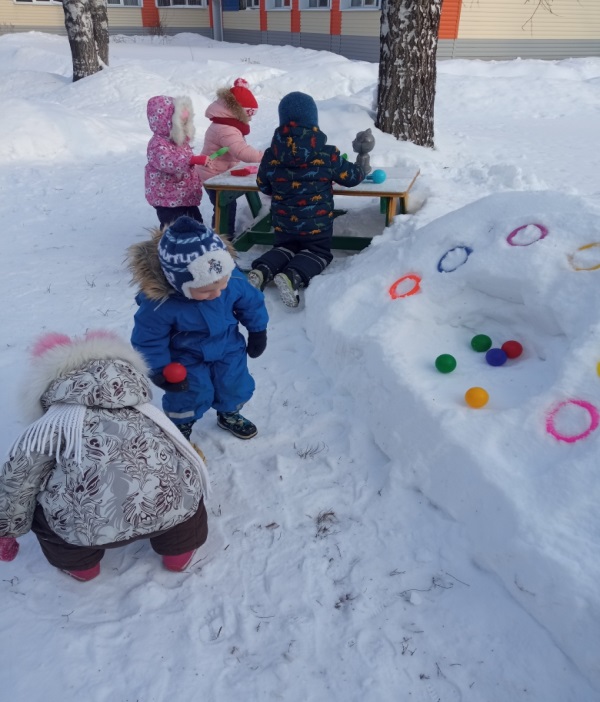 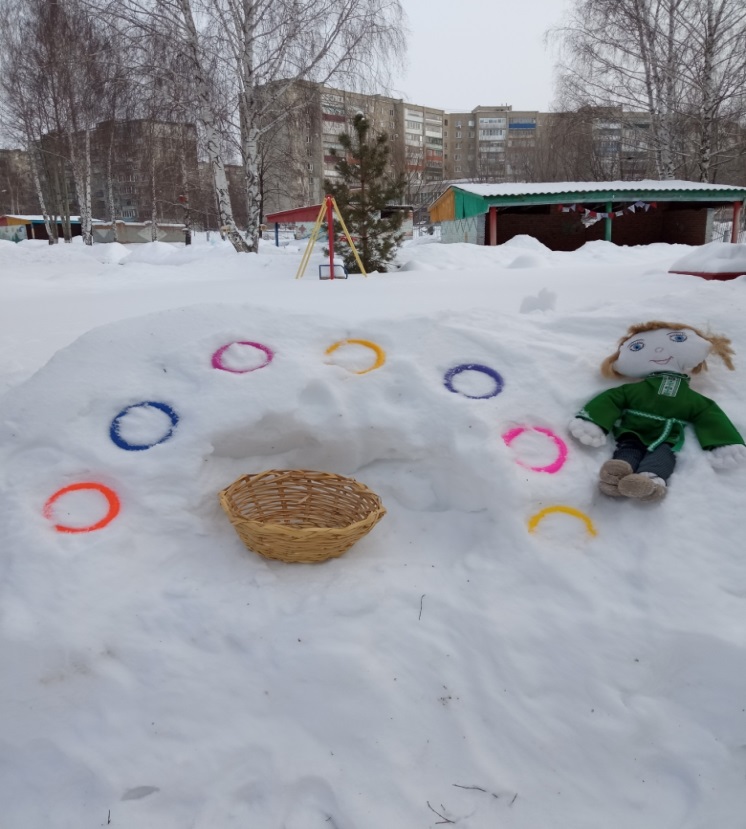 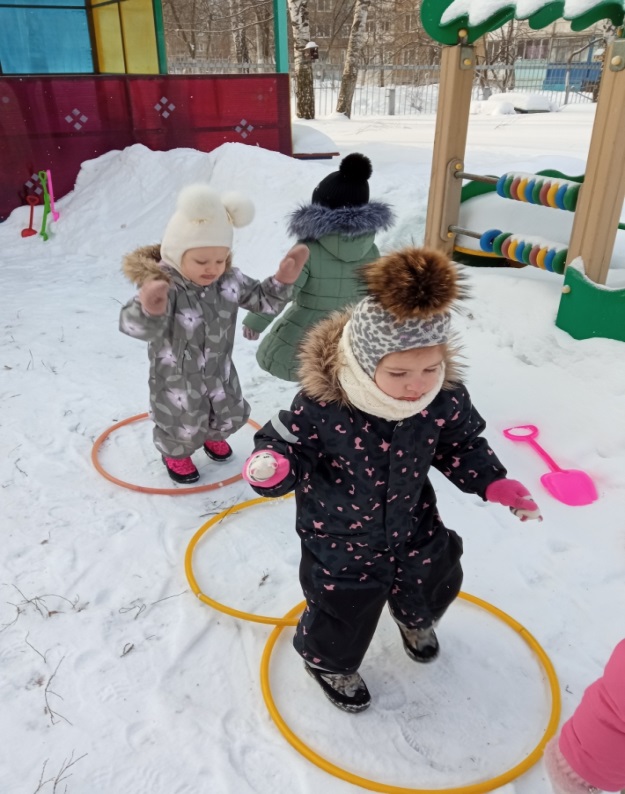 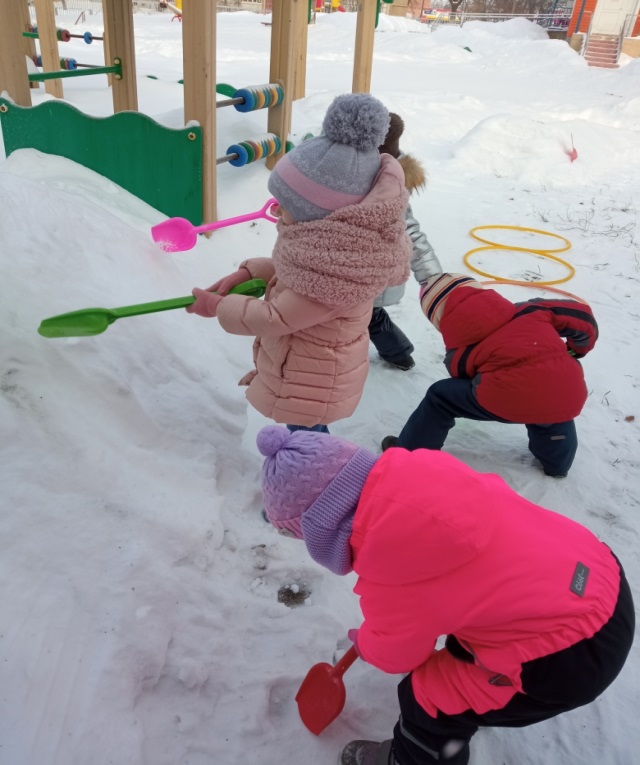 Щербакова Е.В.
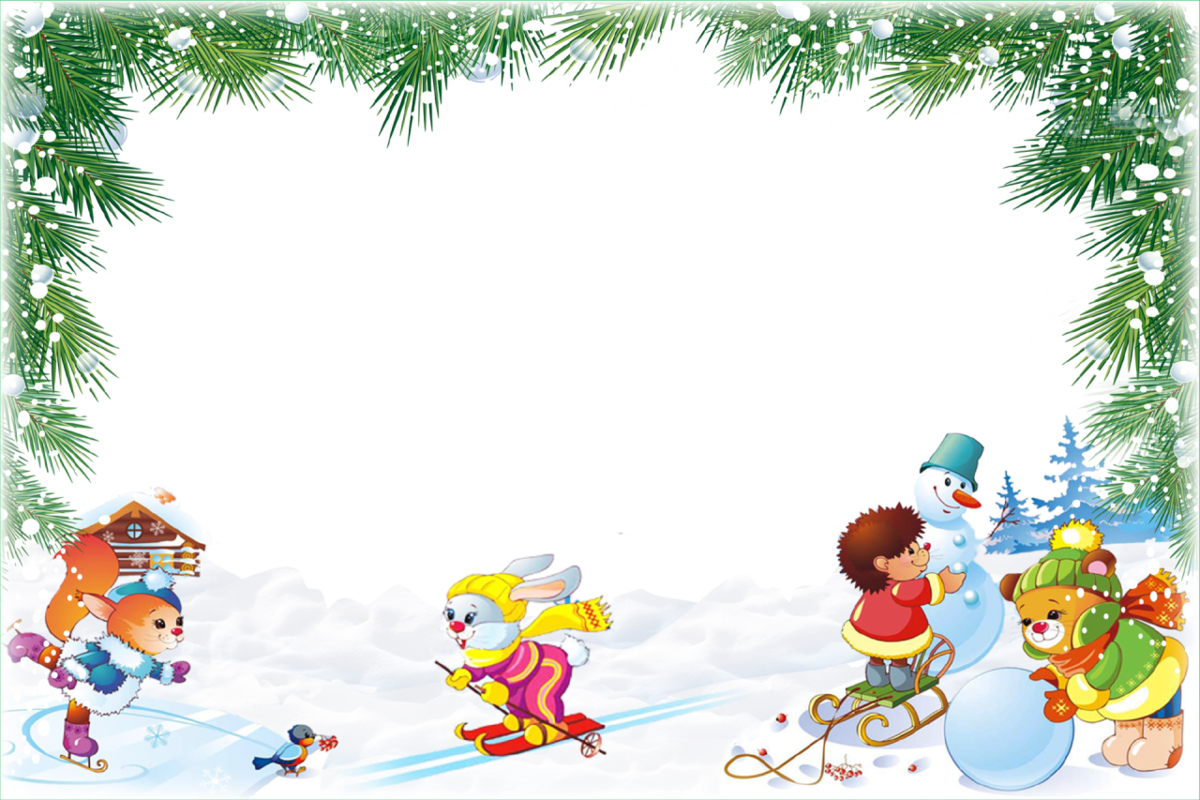 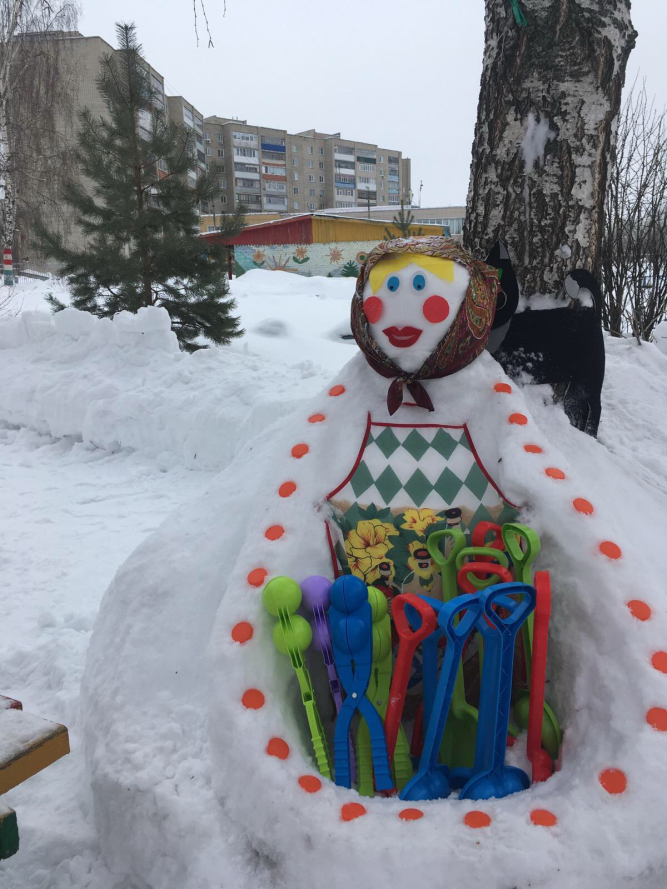 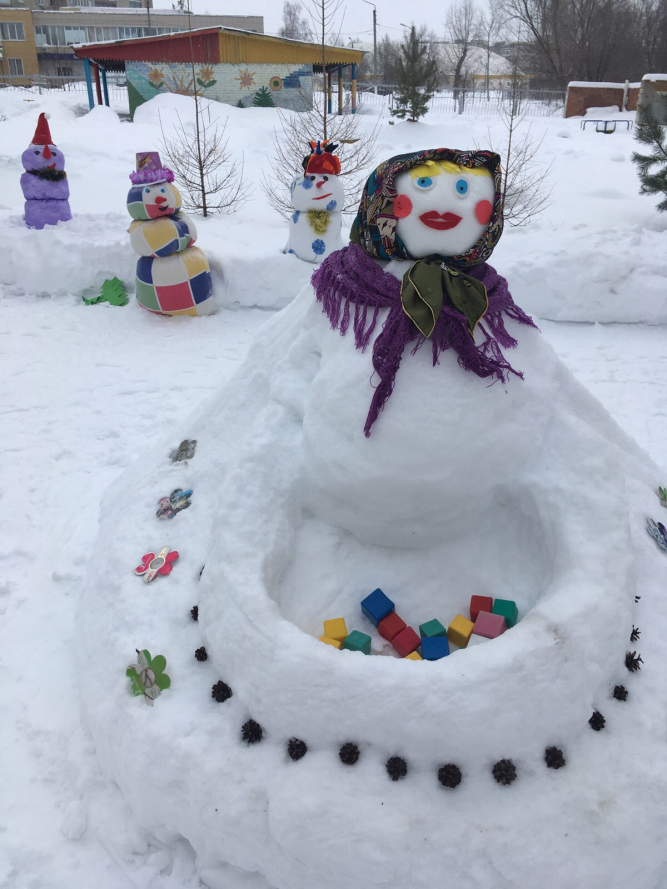 Зимняя площадка средней группы №10
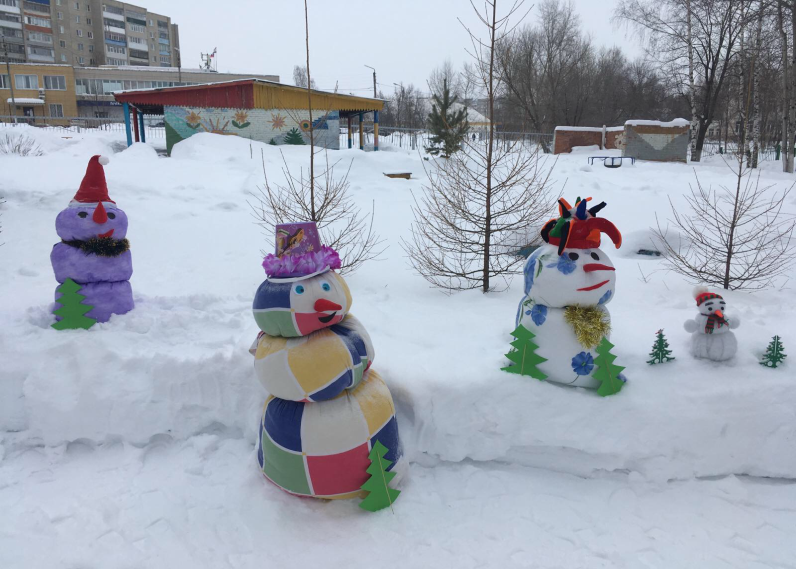 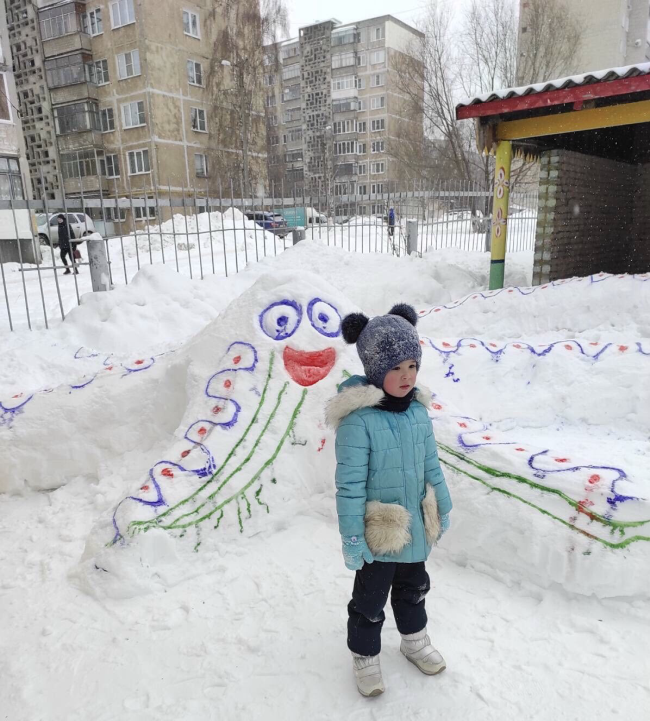 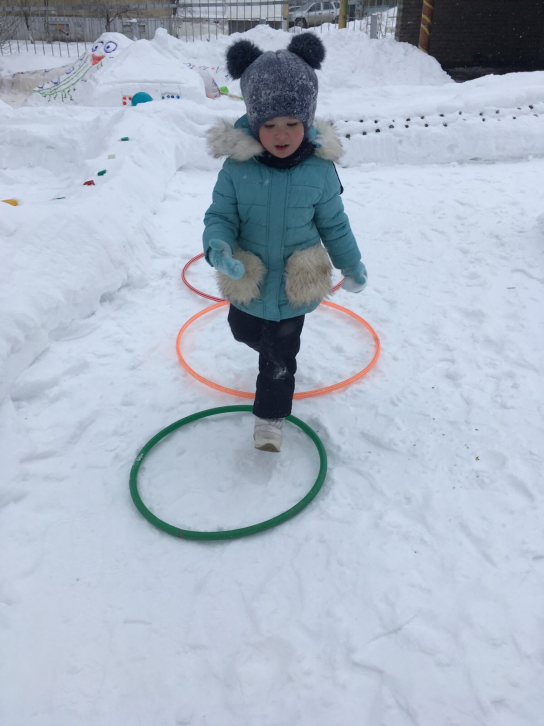 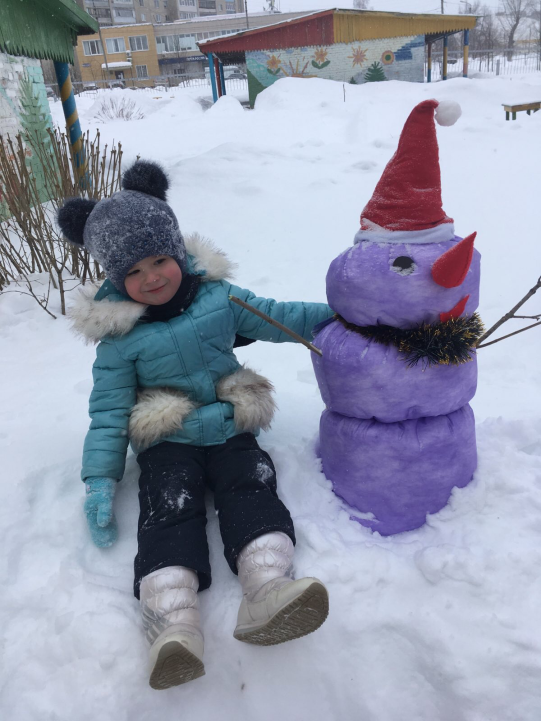 Щербакова Е.В.
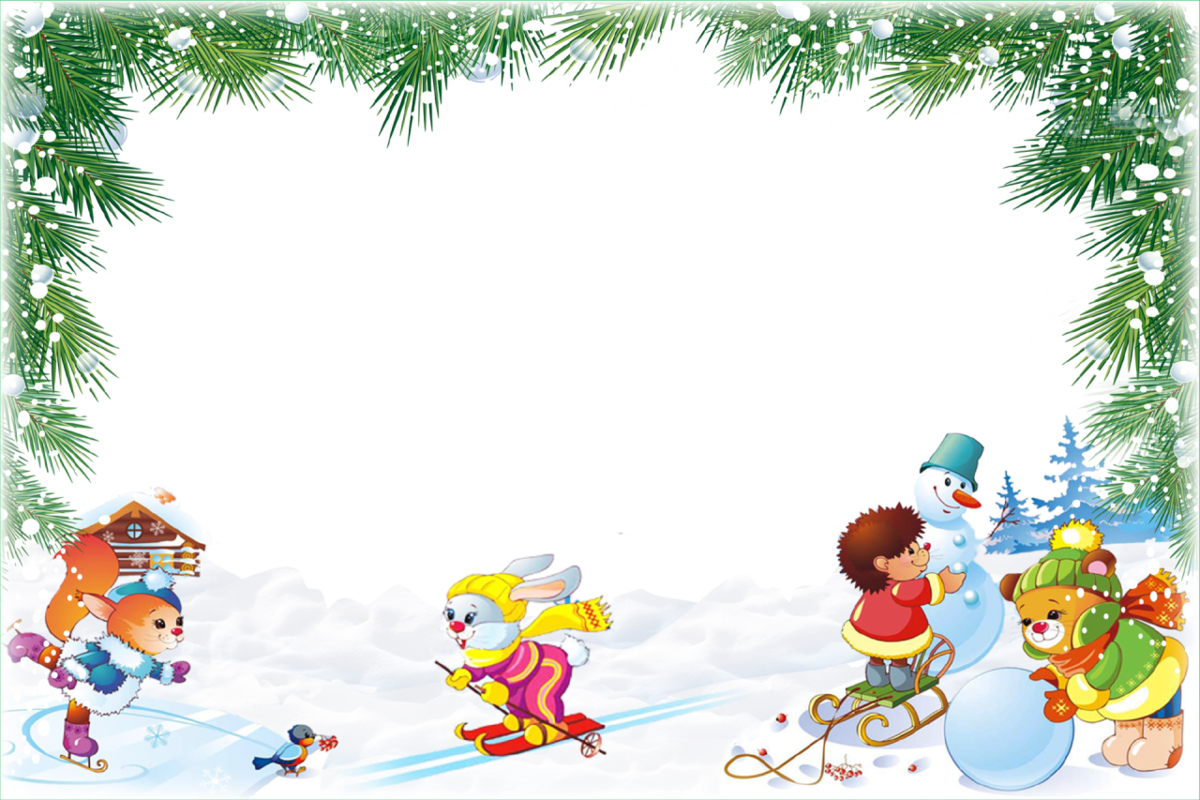 Зимняя площадка средней группы №10
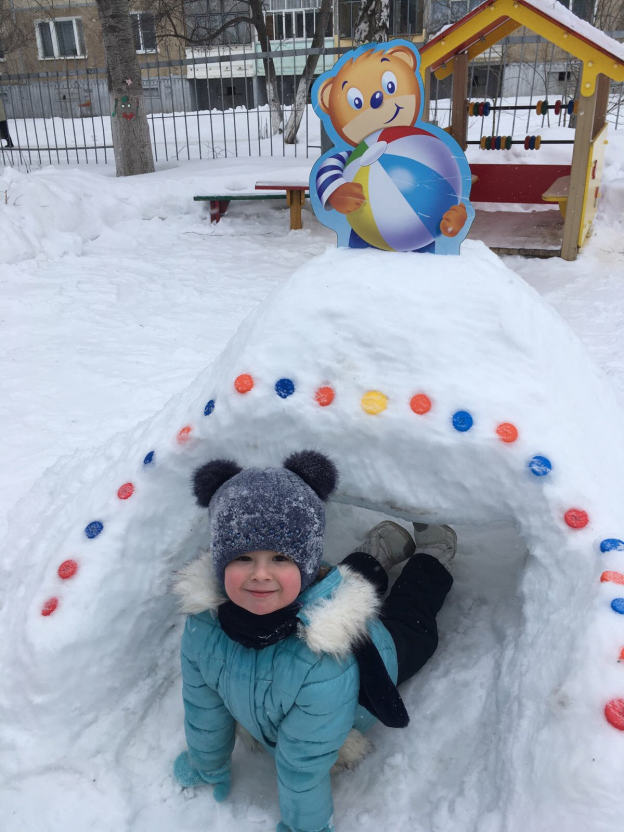 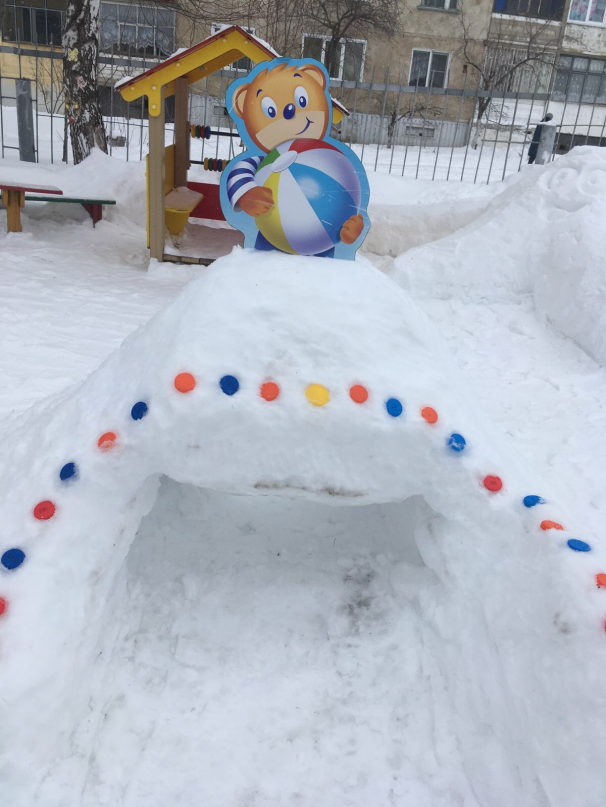 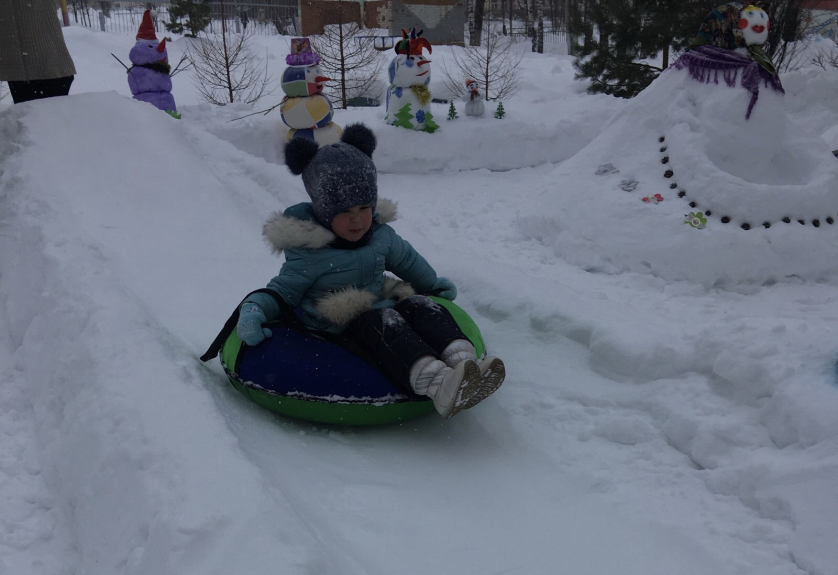 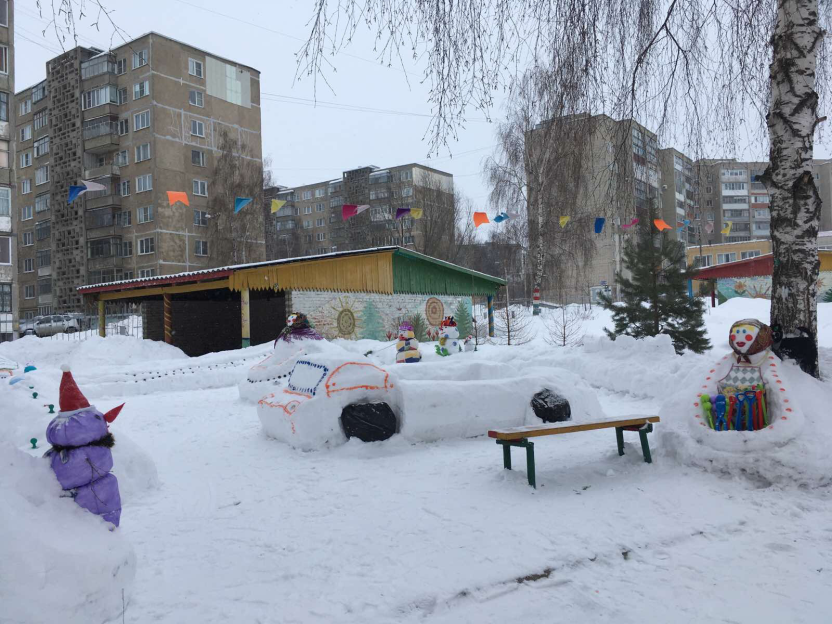 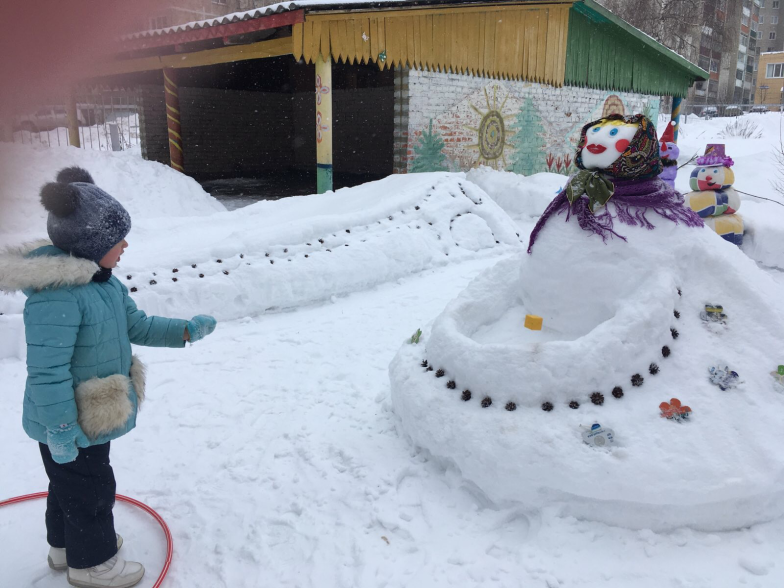 Щербакова Е.В.
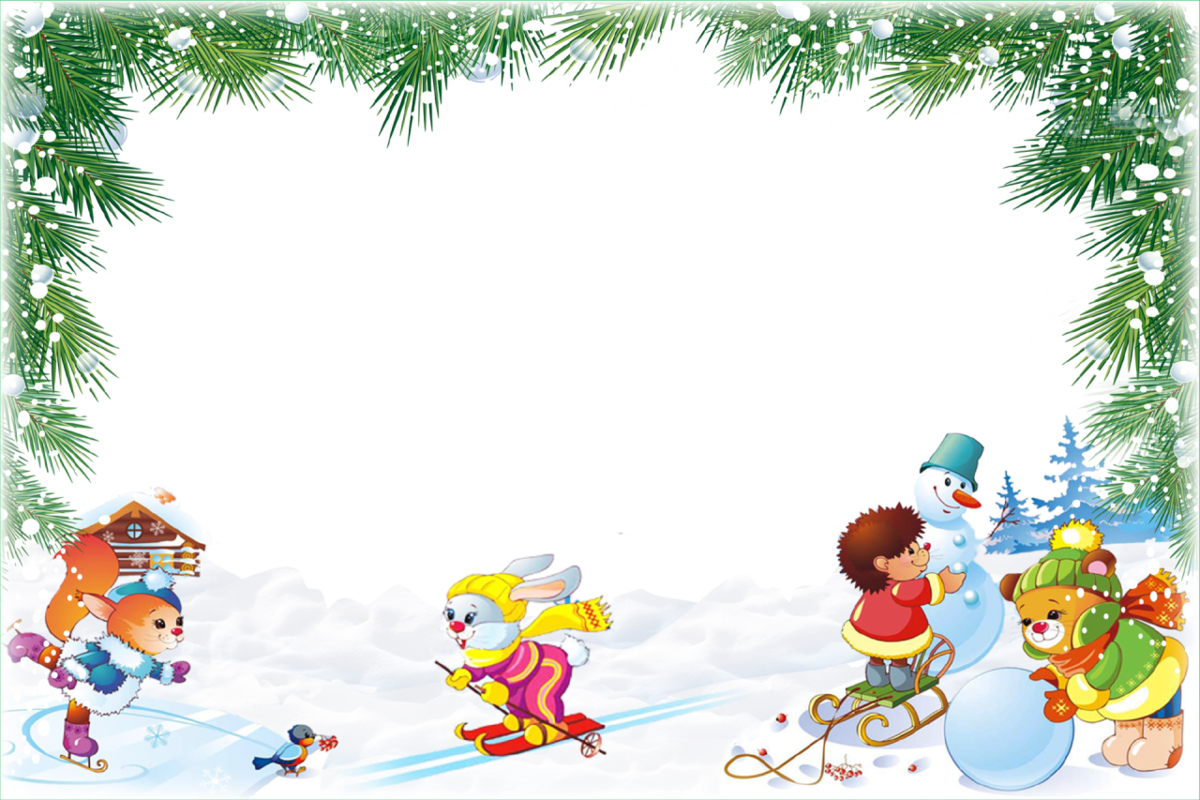 Зимняя площадка подготовительной к школе группы №11
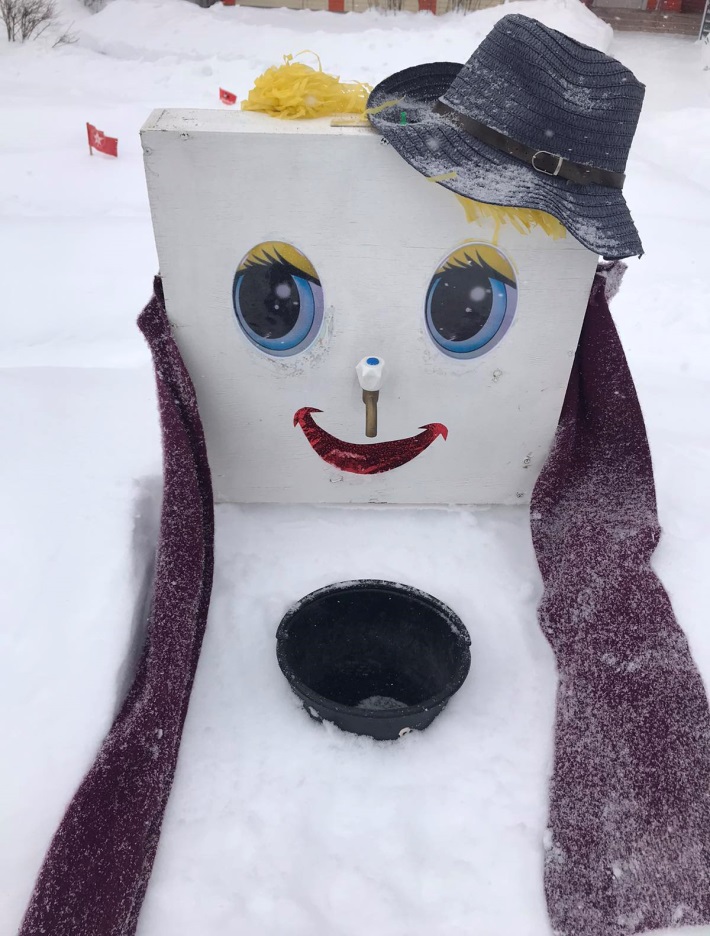 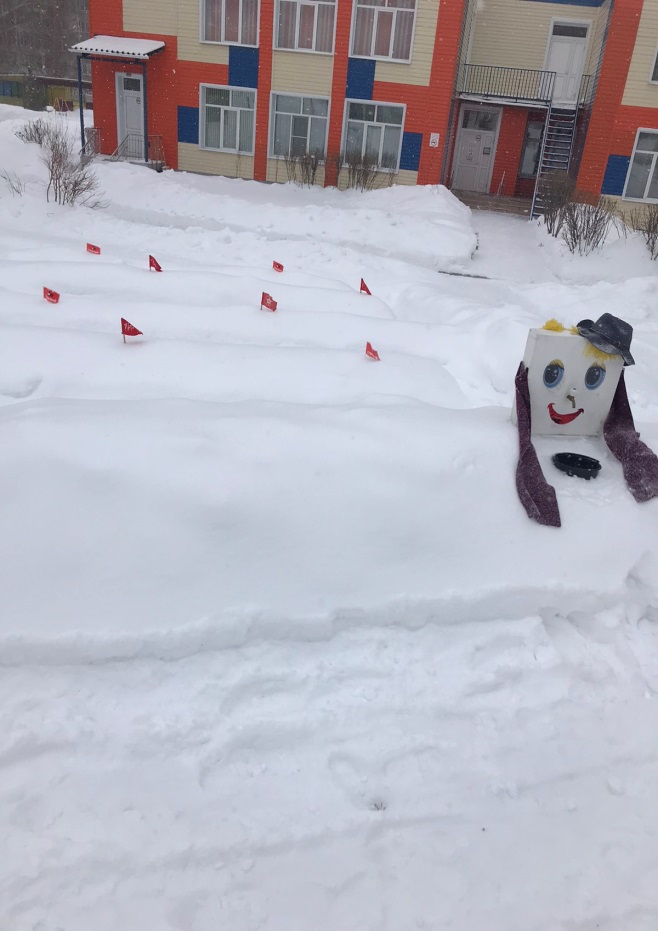 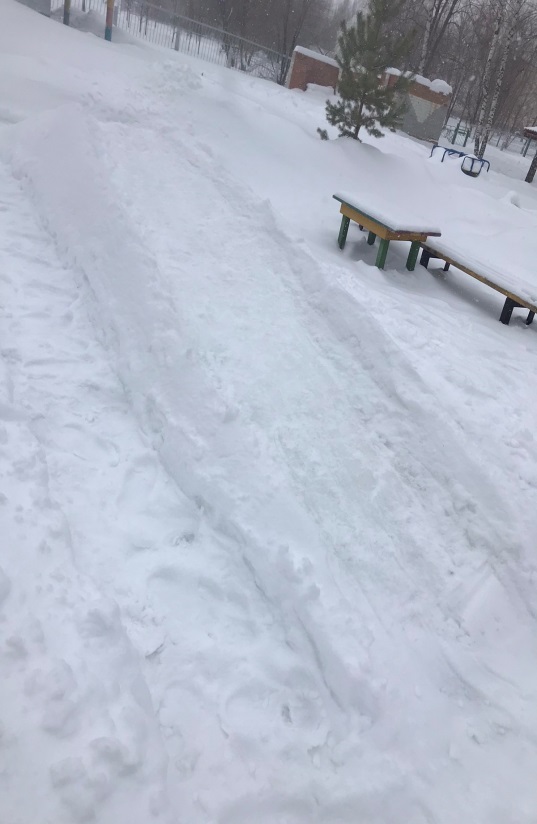 Щербакова Е.В.
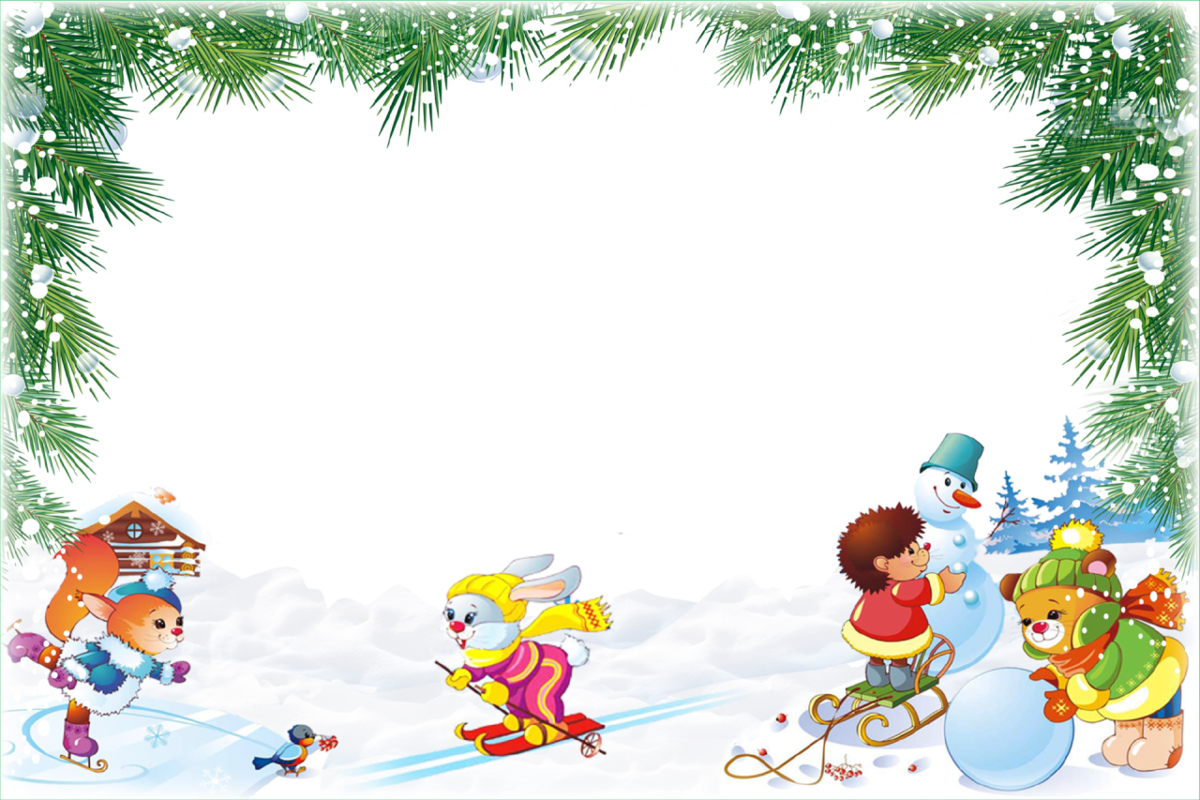 Ежегодно в зимний период времени происходит создание единого здоровьесберегающего пространства для детей дошкольного возраста. И каждый год площадка имеет свое направление: интеграция физического развития с художественным творчеством, здоровьесбережения и математического образования дошкольников, физической культуры и познания в области зимних олимпийских игр и т.д.
Щербакова Е.В.
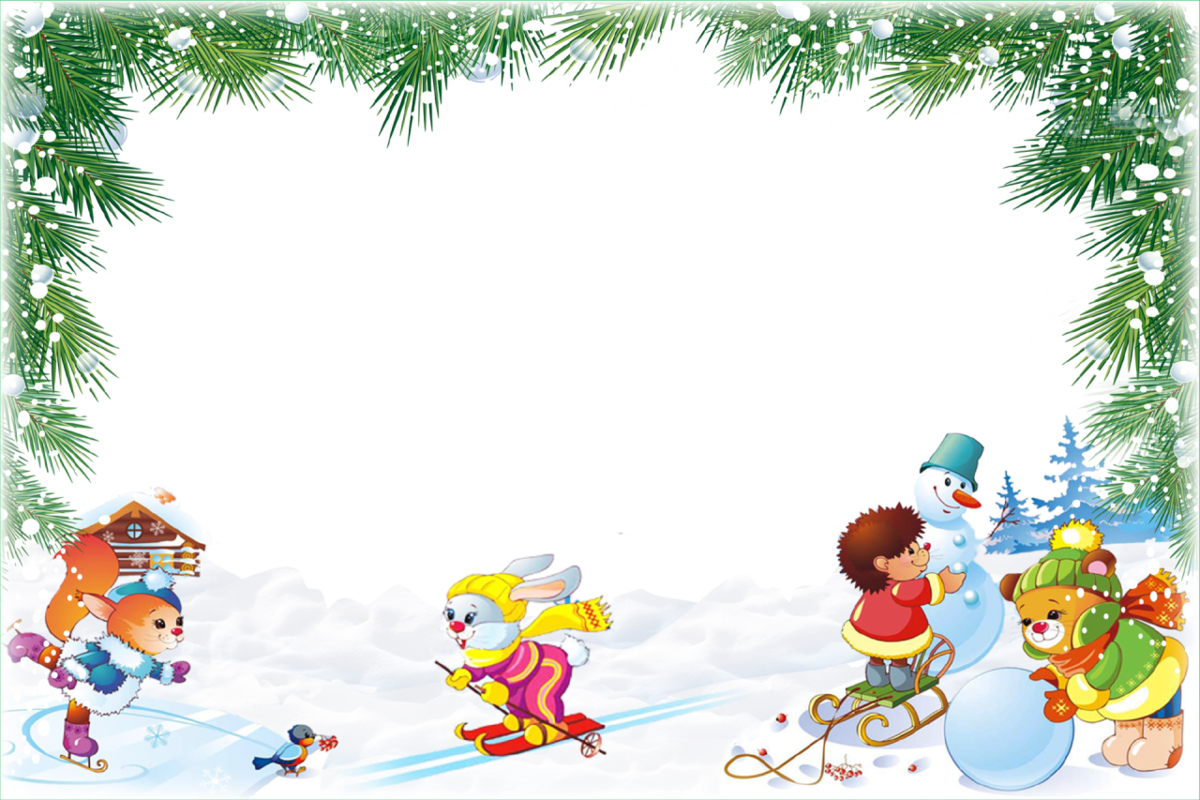 На площадке располагается оборудование из снега:- для развития основных движений (ходьба, лазанье, прыжки, метание);- для спортивных игр (элементы хоккея);- для спортивных упражнений (катание на санках, скольжение, ходьба на лыжах) и др.Каждый ребенок индивидуально или организованной группой проходит данные испытания в форме игры, на спортивные мероприятия приглашаются родители воспитанников, специалисты ДОУ, которые также принимают участия в соревнованиях.
Щербакова Е.В.
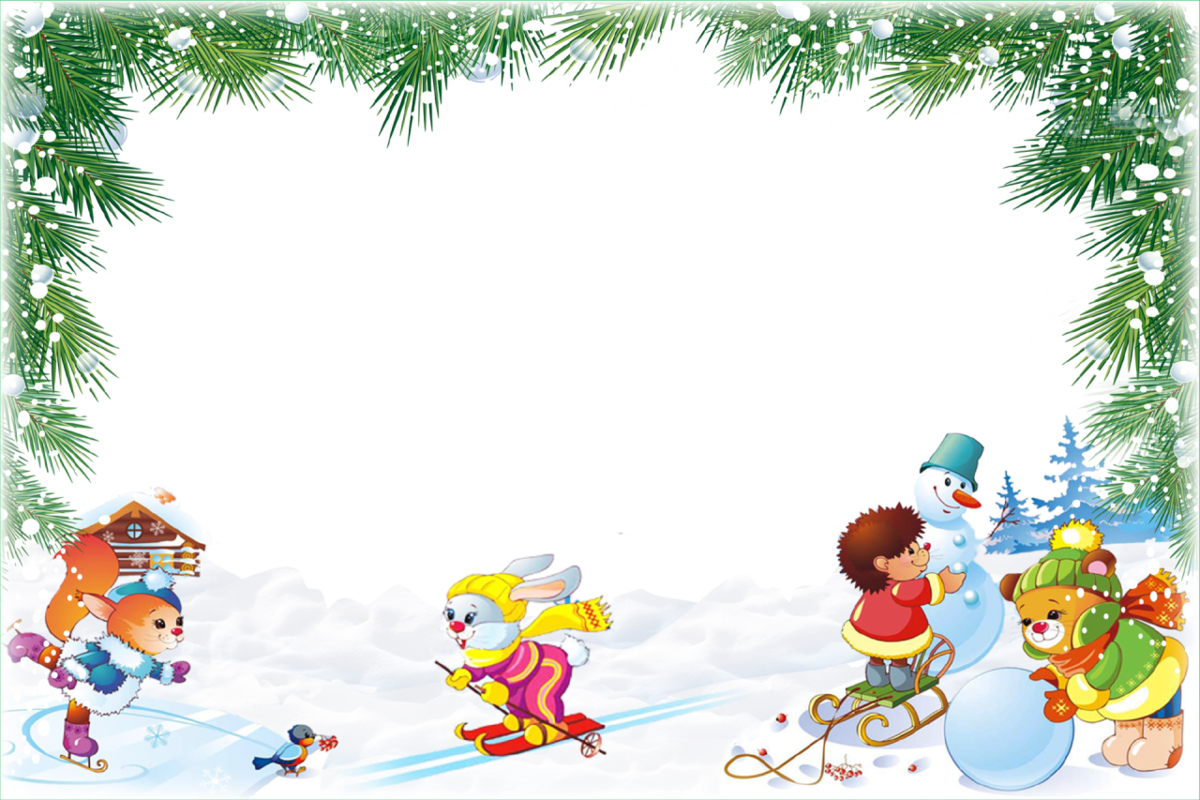 Результаты:- Снижение уровня заболеваемости детей. - Формирование здорового образа жизни в ДОУ и семье.- Популяризация зимних видов спорта.- Создание методических пособий по здоровьесбережению детей дошкольного возраста.- Создание памятки по правильному поведению во время занятий в зимнее время года на свежем воздухе для воспитанников (в картинках).- Распространение накопленного опыта среди педагогов района.- Позитивная динамика результатов за счет сокращения количества дней пропущенных ребенком по болезни;- Создание единого здоровьесберегающего пространства "детский сад - спортивный комплекс".
Щербакова Е.В.
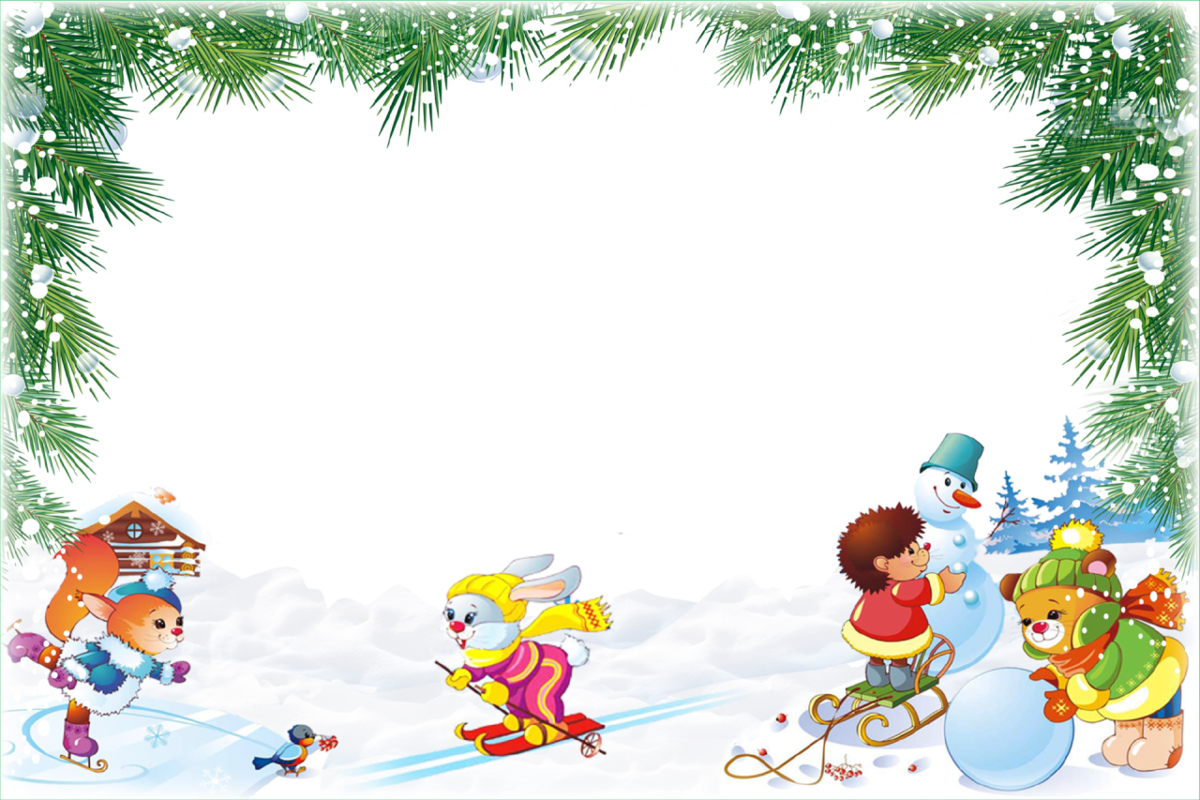 Перспективы:1. Расширение и дополнение спортивно-массовой работы в ДОУ с охватом всех возрастных групп в зимнее время (детский сад, школа, родители, ЖЭУ).2. Проведение спортивно-массовых оздоровительных мероприятий в зимнее время. 3. Организация соревнований, праздников, игр, встреч родителей и воспитанников.4. Формирование спортивных традиций, открытие спортивных зимних сезонов.
Щербакова Е.В.
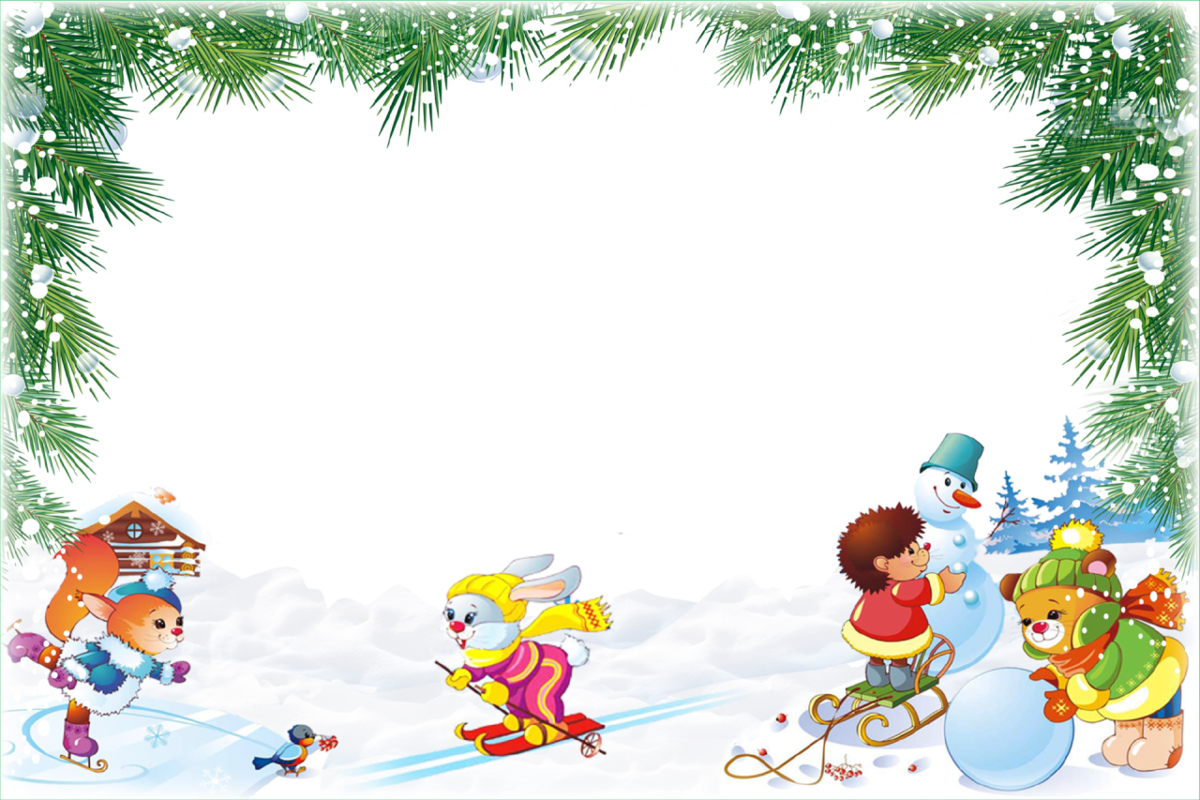 Щербакова Е.В.